CLIMATE CHANGE
& SUSTAINABILITY
WWW.POWERPOINTHUB.COM
TABLE OF CONTENTS
04
01
Lorem Ipsum is simply dummy text of the printing and typesetting industry.
Lorem Ipsum is simply dummy text of the printing and typesetting industry.
05
02
Lorem Ipsum is simply dummy text of the printing and typesetting industry.
Lorem Ipsum is simply dummy text of the printing and typesetting industry.
06
03
Lorem Ipsum is simply dummy text of the printing and typesetting industry.
Lorem Ipsum is simply dummy text of the printing and typesetting industry.
WHOA!
Lorem Ipsum has been the industry's standard dummy text ever since the 1500s, when an unknown printer took a galley of type and scrambled it to make a type specimen book
01
CLIMATE CHANGE
Lorem Ipsum is simply dummy text of the printing and typesetting industry.
WHAT CAUSES CLIMATE CHANGE?
LOREM  IPSUM
LOREM  IPSUM
LOREM  IPSUM
Lorem Ipsum is simply dummy text of the printing and typesetting industry.
Lorem Ipsum is simply dummy text of the printing and typesetting industry.
Lorem Ipsum is simply dummy text of the printing and typesetting industry.
IMPORTANT OF
CLIMATE CHANGE
Lorem Ipsum is simply dummy text of the printing and typesetting industry. Lorem Ipsum has been the industry's standard dummy text ever since the 1500s, when an unknown printera took a galley of type and scrambled it to make a type specimen book. It has survived not only five centuries, but also the leap into electronic typesetting, remaining essentially unchanged.
Lorem Ipsum is simply dummy text of the printing and typesetting industry. Lorem Ipsum has been the industry's standard dummy text ever since the 1500s, when an unknown printer took a galley of type and scrambled it to make a type specimen book.
NAME SURNAME
01
CLIMATE CHANGE
LOREM IPSUM
Lorem ipsum dolor sit amet,  elit, sed do eiusmod tempor incididunt ut labore et dolore magna aliqua.
02
LOREM IPSUM
Lorem ipsum dolor sit amet,  elit, sed do eiusmod tempor incididunt ut labore et dolore magna aliqua.
Lorem ipsum dolor sit amet,  elit, sed do eiusmod tempor incididunt ut labore et dolore magna aliqua. Ut enim ad minim veniam, quis nostrud exercitation
03
LOREM IPSUM
Lorem ipsum dolor sit amet,  elit, sed do eiusmod tempor incididunt ut labore et dolore magna aliqua.
LOREM IPSUM
LOREM IPSUM
02
01
Lorem ipsum dolor sit amet, consectetur adipiscing elit. Praesent semper ante vitae metus tristique luctus.
Lorem ipsum dolor sit amet, consectetur adipiscing elit. Praesent semper ante vitae metus tristique luctus.
LOREM IPSUM
LOREM IPSUM
03
04
Lorem ipsum dolor sit amet, consectetur adipiscing elit. Praesent semper ante vitae metus tristique luctus.
Lorem ipsum dolor sit amet, consectetur adipiscing elit. Praesent semper ante vitae metus tristique luctus.
EFFECT OF CLIMATE CHANGE
LOREM IPSUM
LOREM IPSUM
LOREM IPSUM
Lorem Ipsum is simply dummy text of the printing and typesetting industry.
Lorem Ipsum is simply dummy text of the printing and typesetting industry.
Lorem Ipsum is simply dummy text of the printing and typesetting industry.
LOREM IPSUM
LOREM IPSUM
LOREM IPSUM
Lorem Ipsum is simply dummy text of the printing and typesetting industry.
Lorem Ipsum is simply dummy text of the printing and typesetting industry.
Lorem Ipsum is simply dummy text of the printing and typesetting industry.
LOREM IPSUM
LOREM IPSUM
Lorem Ipsum has been the industry's standard dummy text ever since the 1500s, when an unknown printer took a galley of type and scrambled it to make a type specimen book. Lorem Ipsum is simply dummy text.
Lorem Ipsum has been the industry's standard dummy text ever since the 1500s, when an unknown printer took a galley of type and scrambled it to make a type specimen book. Lorem Ipsum is simply dummy text.
CLIMATE CHANGE
Lorem Ipsum is simply dummy text of the printing and typesetting industry. Lorem Ipsum has been the industry's standard dummy text ever  since the 1500s, when an unknown printer took a galley of type
&SUSTAINABILITY
LEVEL 01
LEVEL 02
LEVEL 03
LEVEL 04
LEVEL 05
Lorem Ipsum is dummy text.
Lorem Ipsum is dummy text.
Lorem Ipsum is dummy text.
Lorem Ipsum is dummy text.
Lorem Ipsum is dummy text.
7,235,000!
Lorem Ipsum has been the industry's standard dummy text ever since the 1500s, when an unknown printer took a galley of type and scrambled it to make a type specimen book.
LOREM IPSUM
Lorem ipsum dolor sit amet,  elit, sed do eiusmod tempor incididunt ut labore et dolore magna aliqua.
LOREM IPSUM
Lorem ipsum dolor sit amet,  elit, sed do eiusmod tempor incididunt ut labore et dolore magna aliqua.
LOREM IPSUM
Lorem ipsum dolor sit amet,  elit, sed do eiusmod tempor incididunt ut labore et dolore magna aliqua.
Lorem Ipsum is simply dummy text of the printing and typesetting industry.
Lorem Ipsum has been the industry's standard dummy text ever since the 1500s, when an unknown printer took a galley of type and scrambled it to make a type specimen book.
It has survived not only five centuries, but also the leap into electronic typesetting, remaining essentially unchanged. It was popularised in the 1960s with the release of Letraset sheets containing Lorem Ipsum passages, and more recently with desktop publishing software like Aldus PageMaker including versions of Lorem Ipsum.
Top 12 provinces most at risk from rising sea levels
CLIMATE CHANGE
&SUSTAINABILITY
CLIMATE CHANGE
&SUSTAINABILITY
Lorem ipsum dolor sit amet,  elit, sed do eiusmod tempor incididunt ut magna aliqua.
Lorem Ipsum is simply dummy text of the printing and typesetting industry.
Lorem Ipsum is simply dummy text of the printing and typesetting industry.
Lorem Ipsum is simply dummy text of the printing and typesetting industry.
SUBJECT 03
SUBJECT 04
Lorem Ipsum is simply dummy text of the printing industry.
Lorem Ipsum is simply dummy text of the printing industry.
SUBJECT 01
SUBJECT 02
Lorem Ipsum is simply dummy text of the printing industry.
Lorem Ipsum is simply dummy text of the printing industry.
CLIMATE CHANGE
&SUSTAINABILITY
Lorem Ipsum has been the industry's standard dummy text ever since the 1500s, when an unknown printer took a galley of type. Lorem ipsum dolor sit amet, consectetur adipiscing elit.. Lorem Ipsum is simply dummy text of the printing and typesetting industry.
Lorem Ipsum is simply dummy text of the printing and typesetting industry.
CLIMATE CHANGE & SUSTAINABILITY
LOREM  IPSUM
LOREM  IPSUM
LOREM  IPSUM
Lorem Ipsum is simply dummy text of the printing and typesetting industry.
Lorem Ipsum is simply dummy text of the printing and typesetting industry.
Lorem Ipsum is simply dummy text of the printing and typesetting industry.
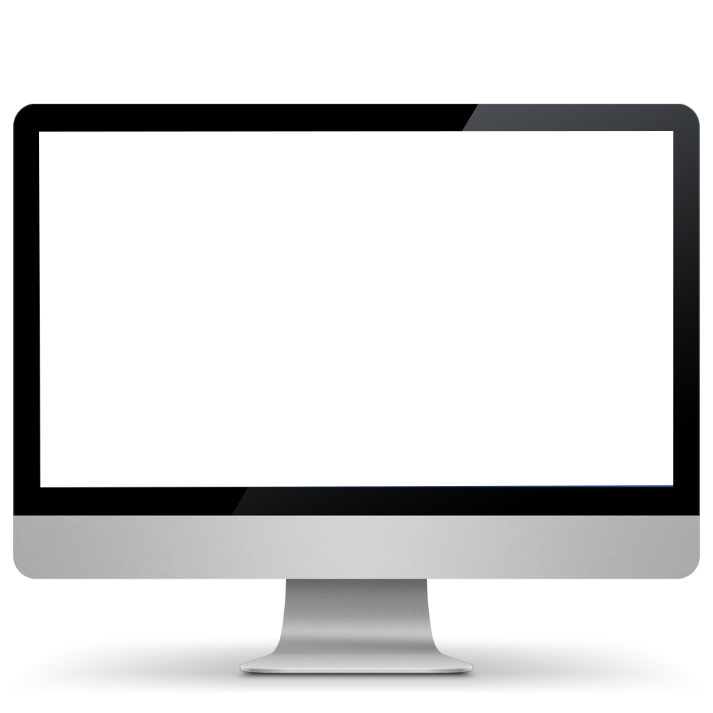 LOREM IPSUM
Lorem Ipsum is simply dummy text of the printing and typesetting industry.
LOREM IPSUM
Lorem Ipsum is simply dummy text of the printing and typesetting industry.
CLIMATE CHANGE
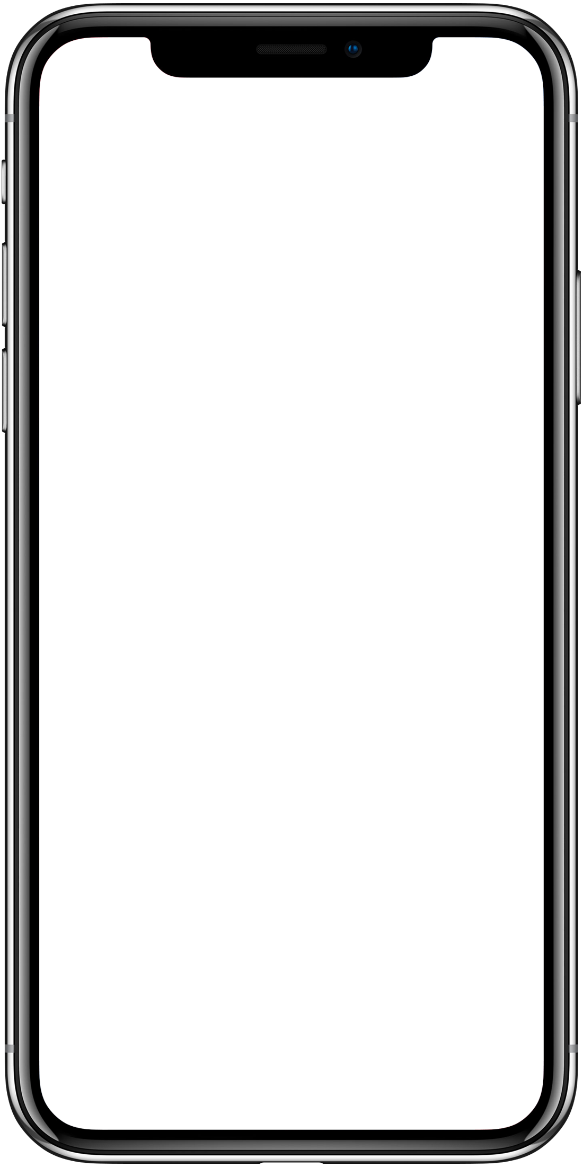 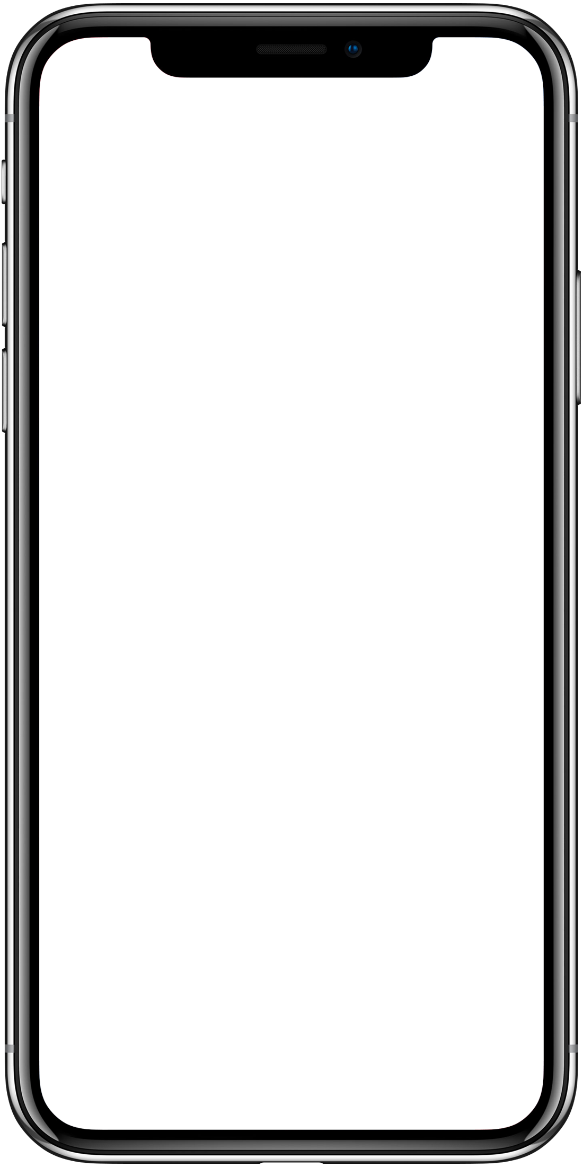 &SUSTAINABILITY
50%
Lorem Ipsum has been the industry's standard dummy text ever since the 1500s, when an unknown printer took a galley of type and scrambled it to make a type specimen book.
Lorem Ipsum has been the industry's standard dummy text ever since the 1500s, when an unknown printer took a galley of type. Lorem Ipsum is simply dummy text of the printing and typesetting industry.
EFFECT #1
43%
EFFECT #2
18%
EFFECT #3
76%
THANK YOU
POWERPOINTHUB.COM
ALTERNATIVE RESOURCES
CREDIT
Thank you for using our template.
Don’t forget to thanks to :


Presentation Template by www.PowerPointHub.com
Photo by www.freepik.com
Illustrator by upklyak and freepik on www.freepik.com
Icons by flatart on www.freepik.com and www.PowerPointHub.com
Editable Maps
Editable Maps
INDONESIA
PERU
PHILIPPINES
USA
ECUADOR
MALAYSIA
MEXICO
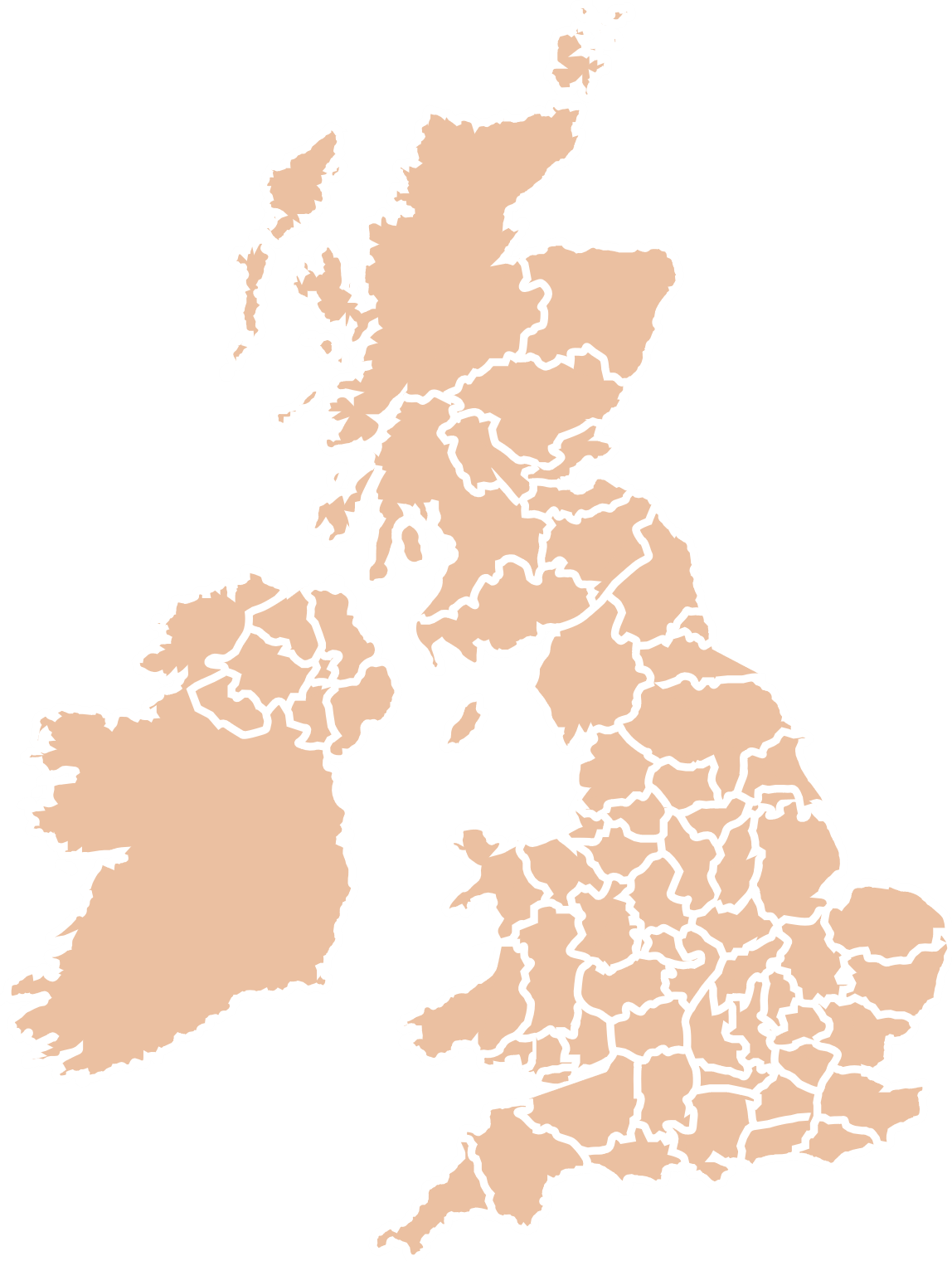 SPAIN
AUSTRALIA
AUSTRIA
UNITED KINGDOM
Editable Maps
JAPAN
CANADA
GUATEMALA
THAILAND
PERU
COLOMBIA
DENMARK
GERMANY
VIETNAM
IRAN
ITALY
NATHERLANDS
LAOS
Diagram Infographics
Diagram Infographics
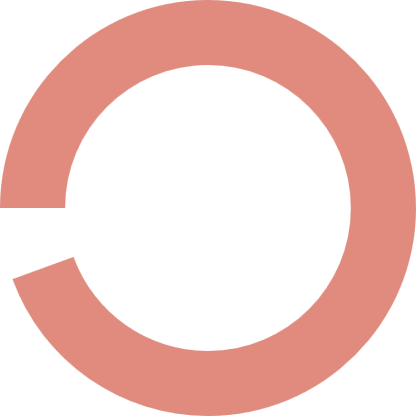 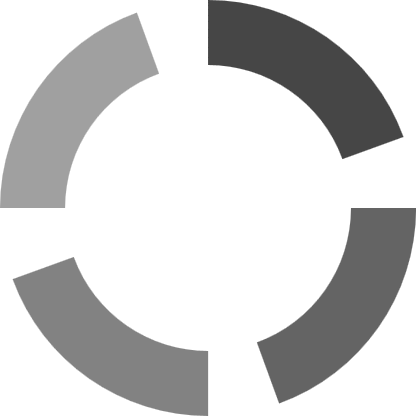 Social media icons
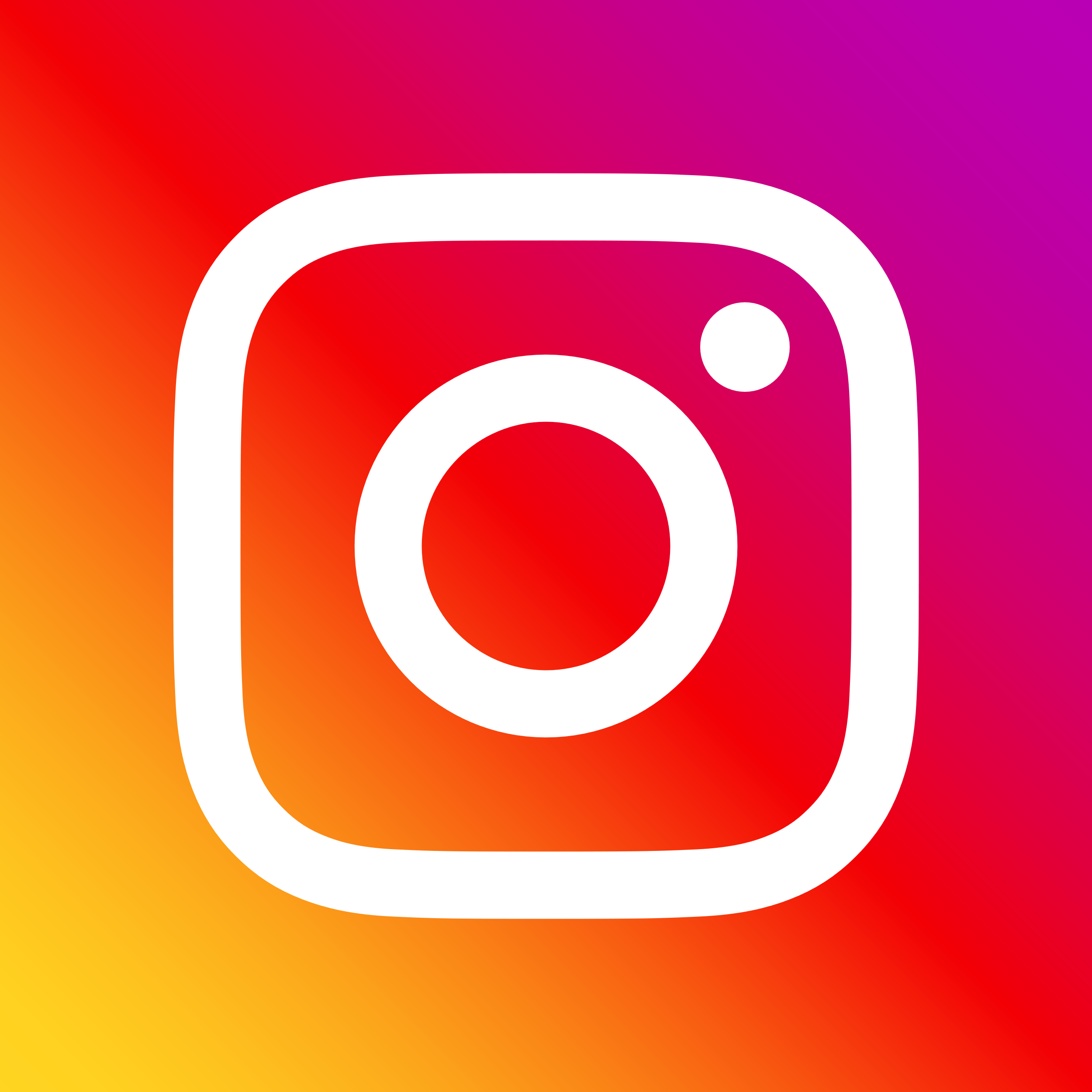 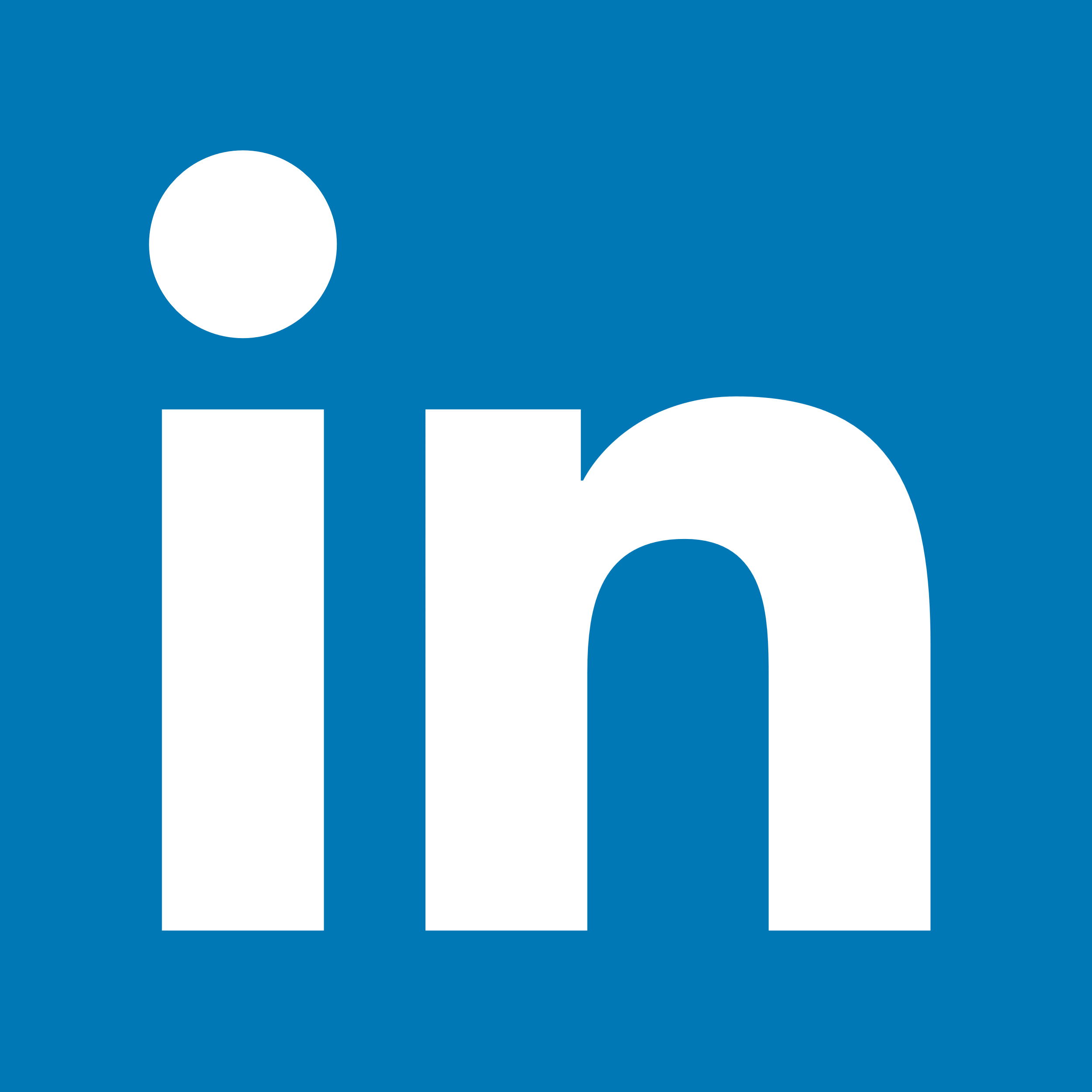 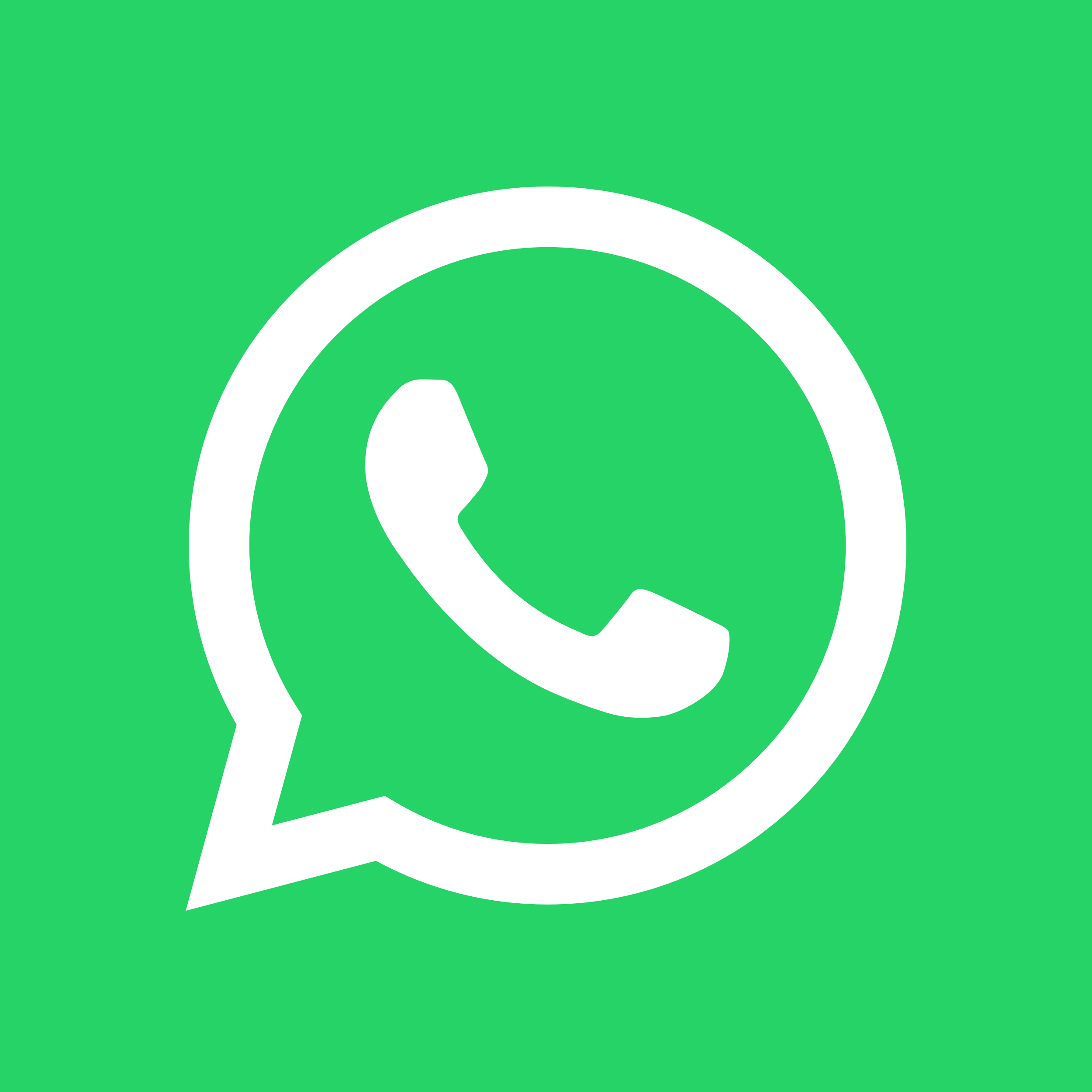 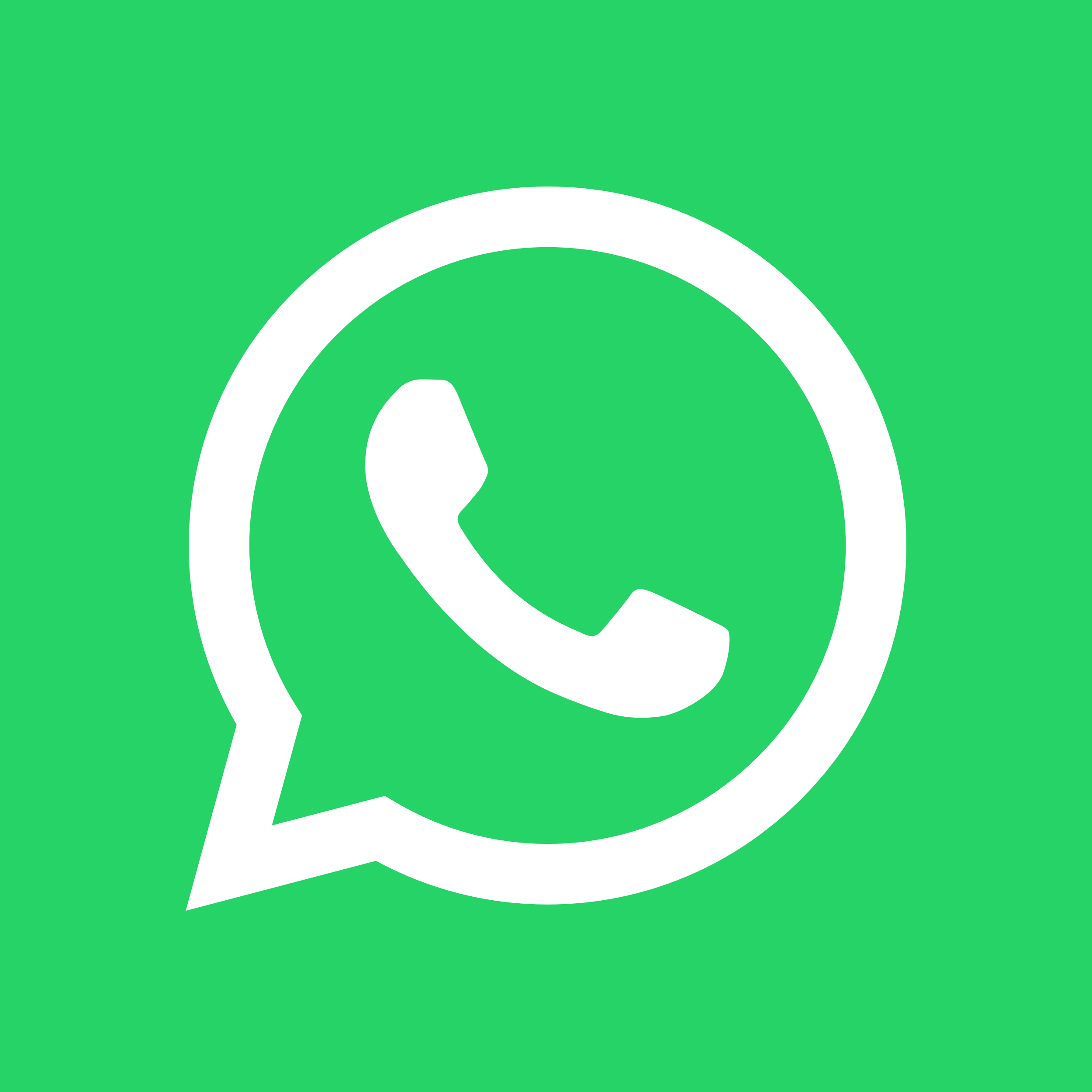 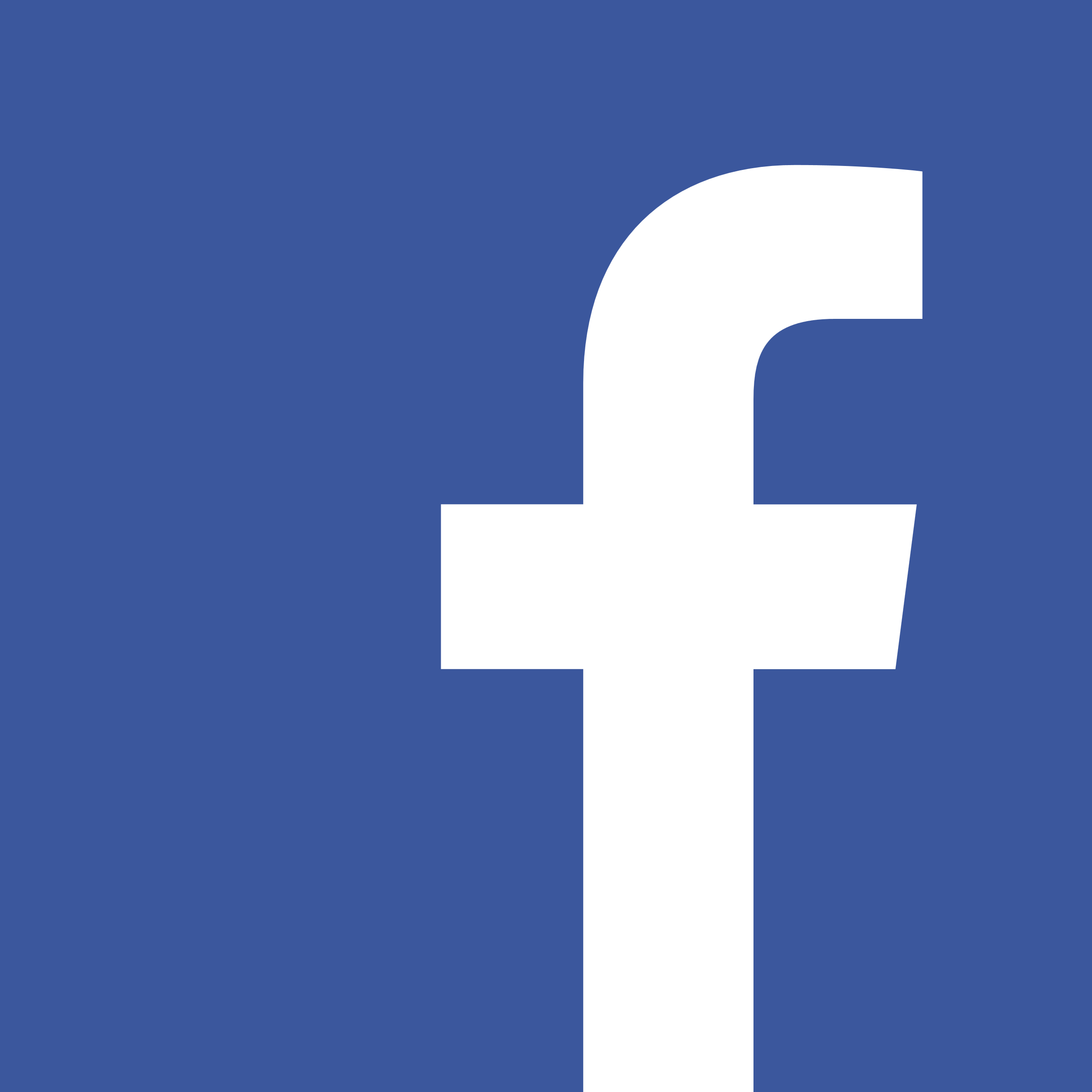 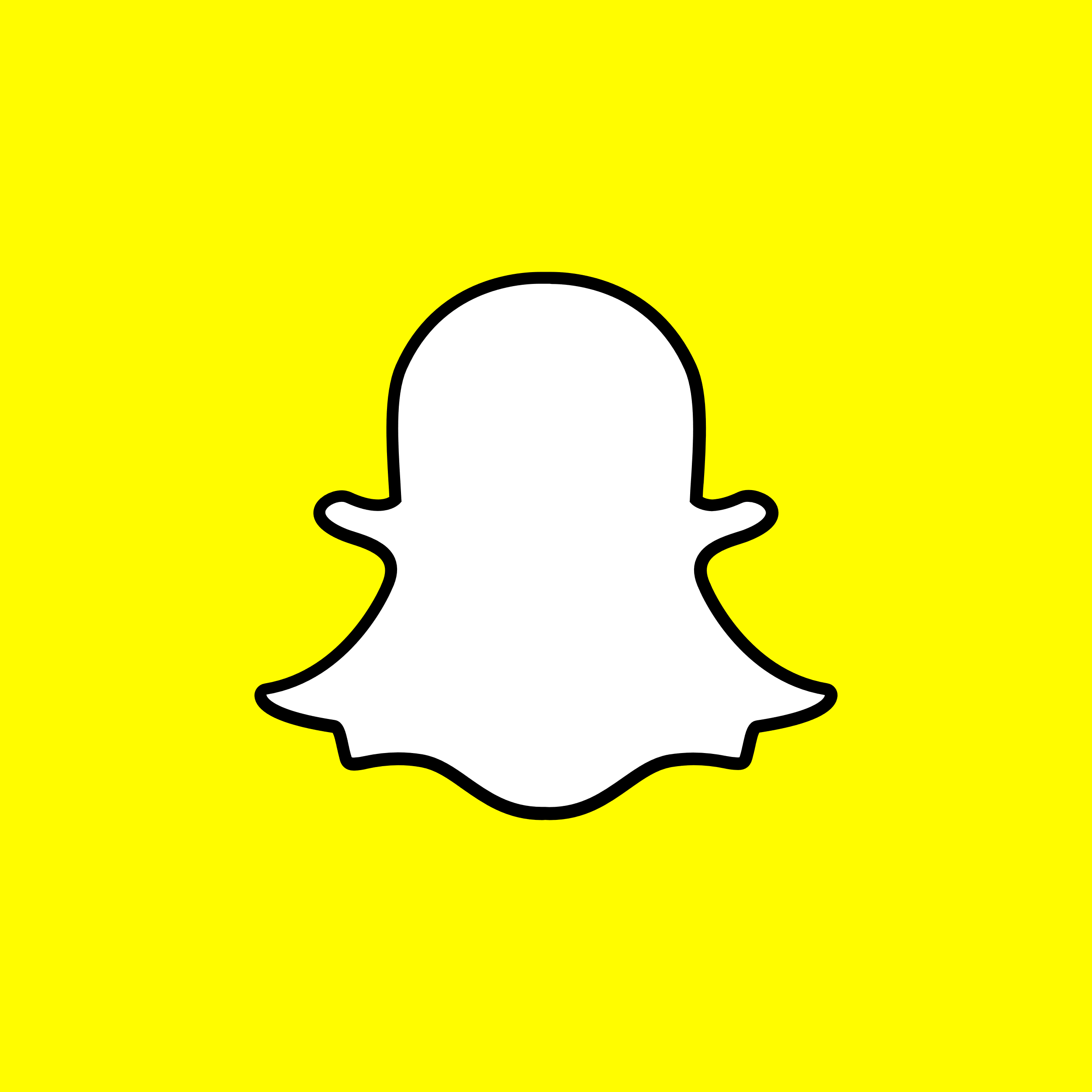 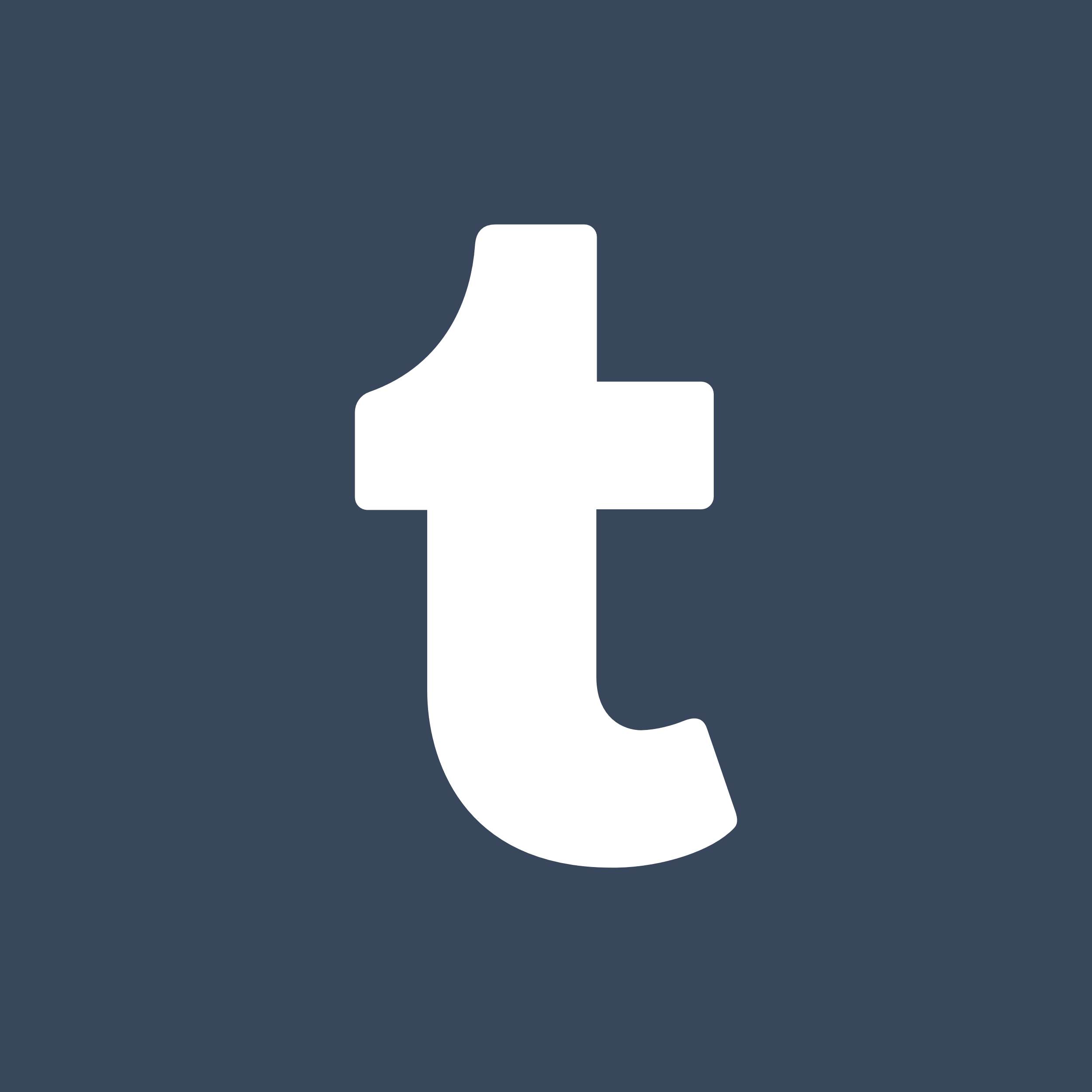 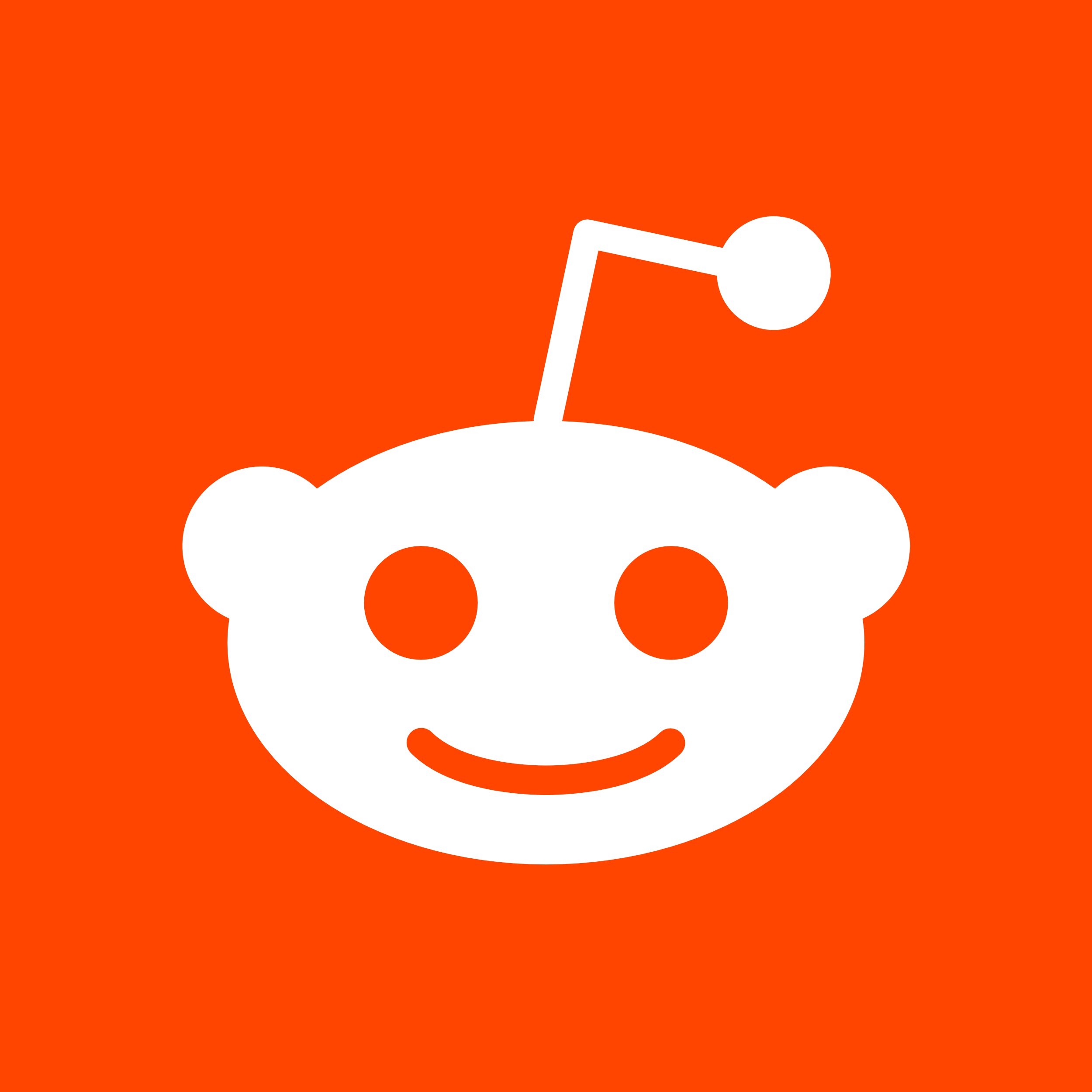 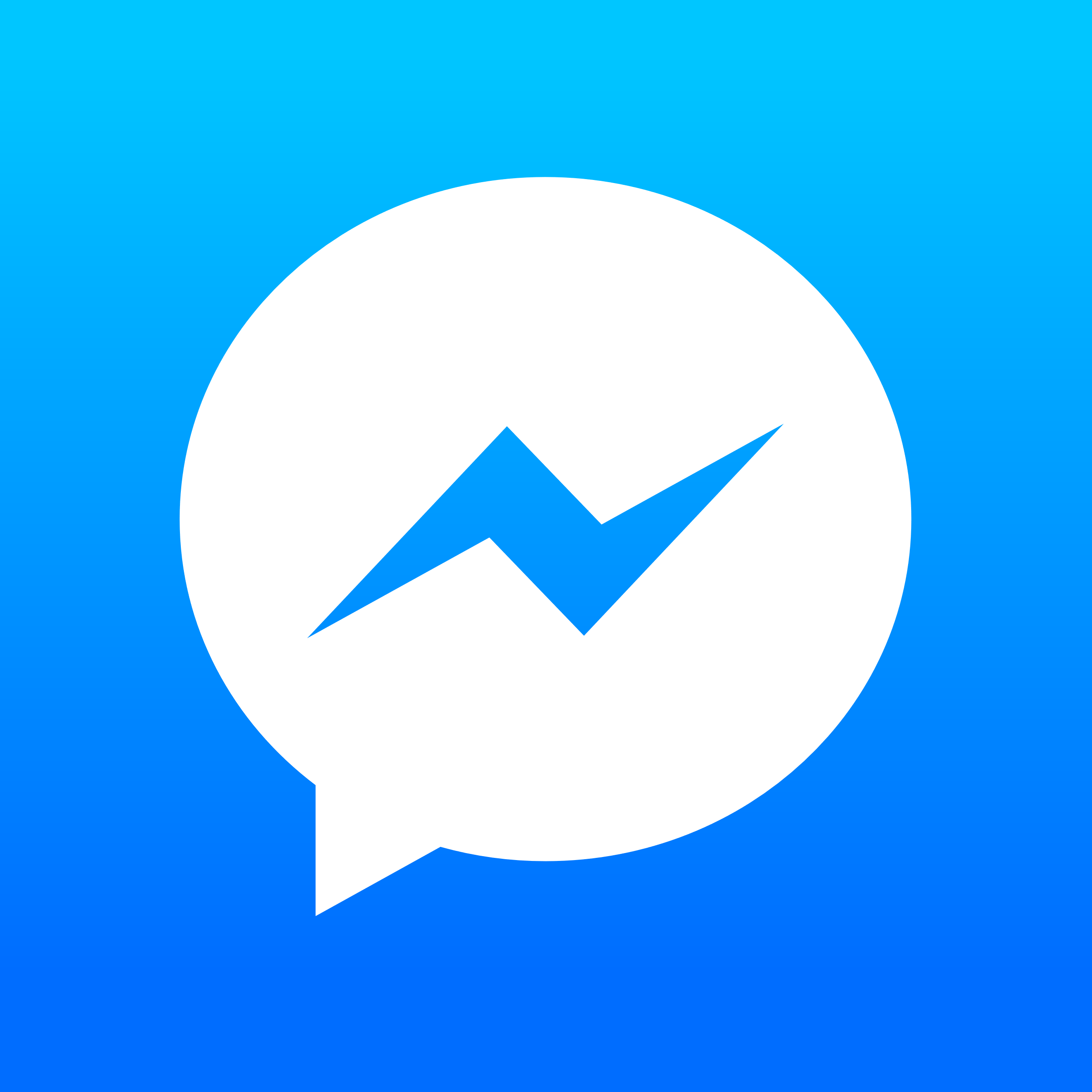 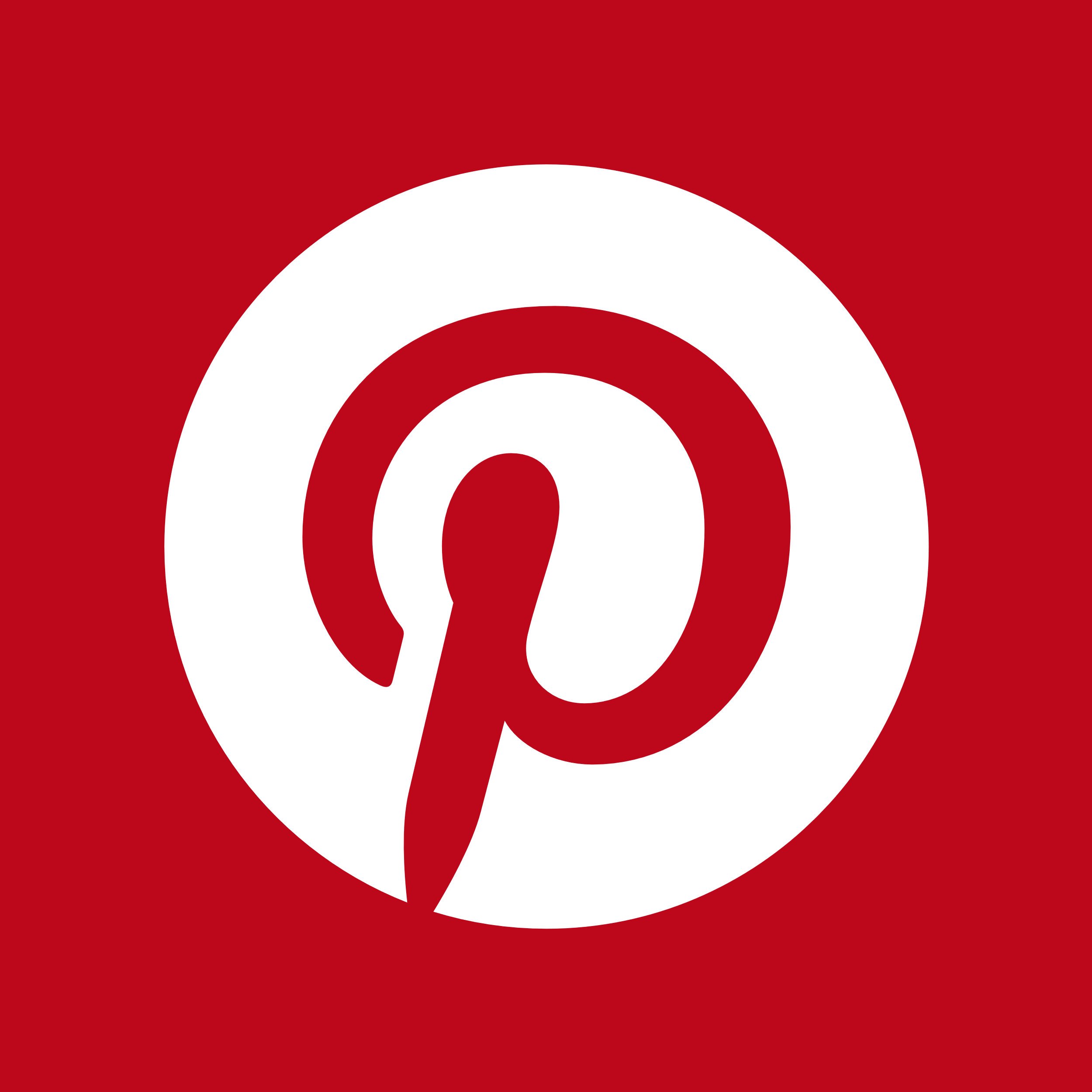 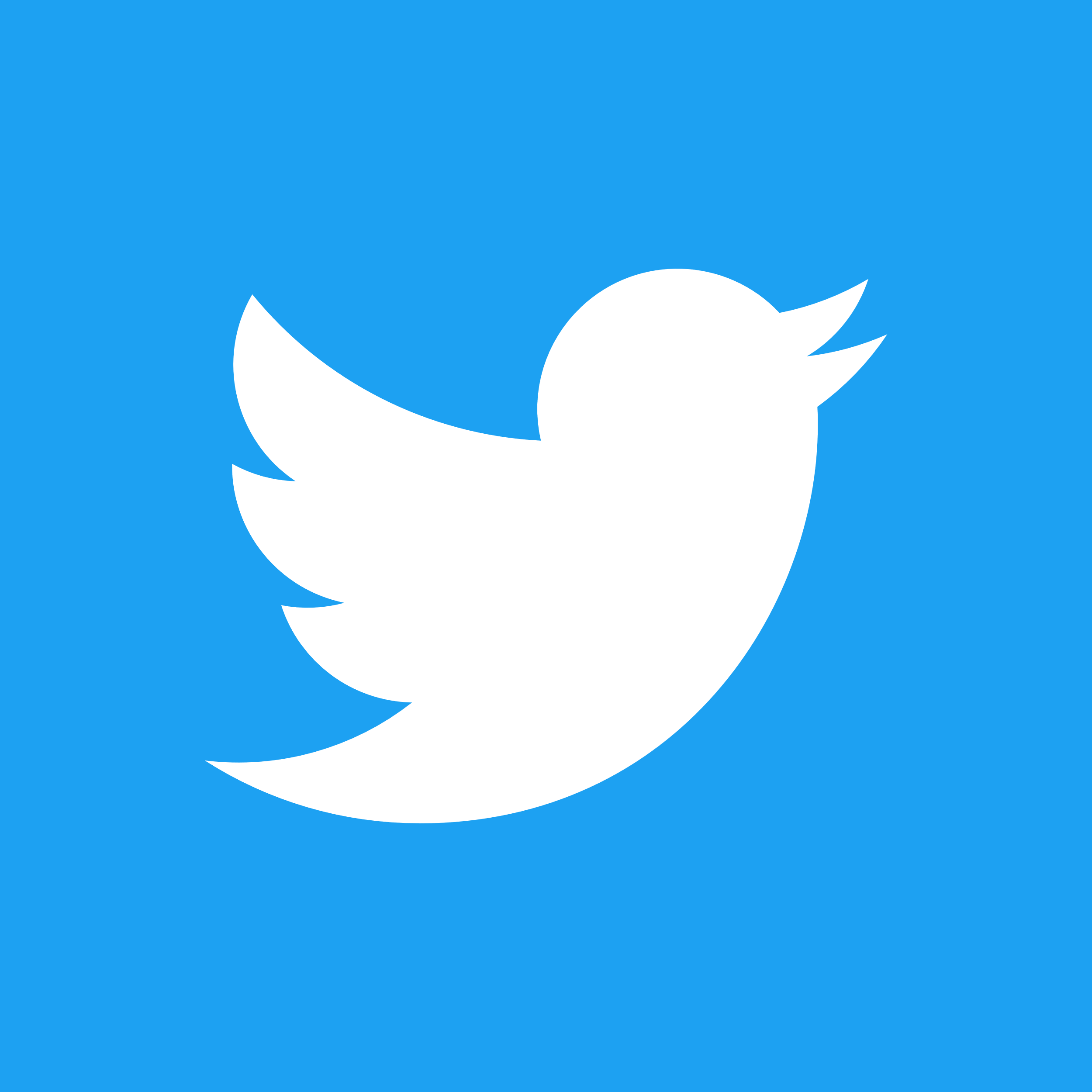 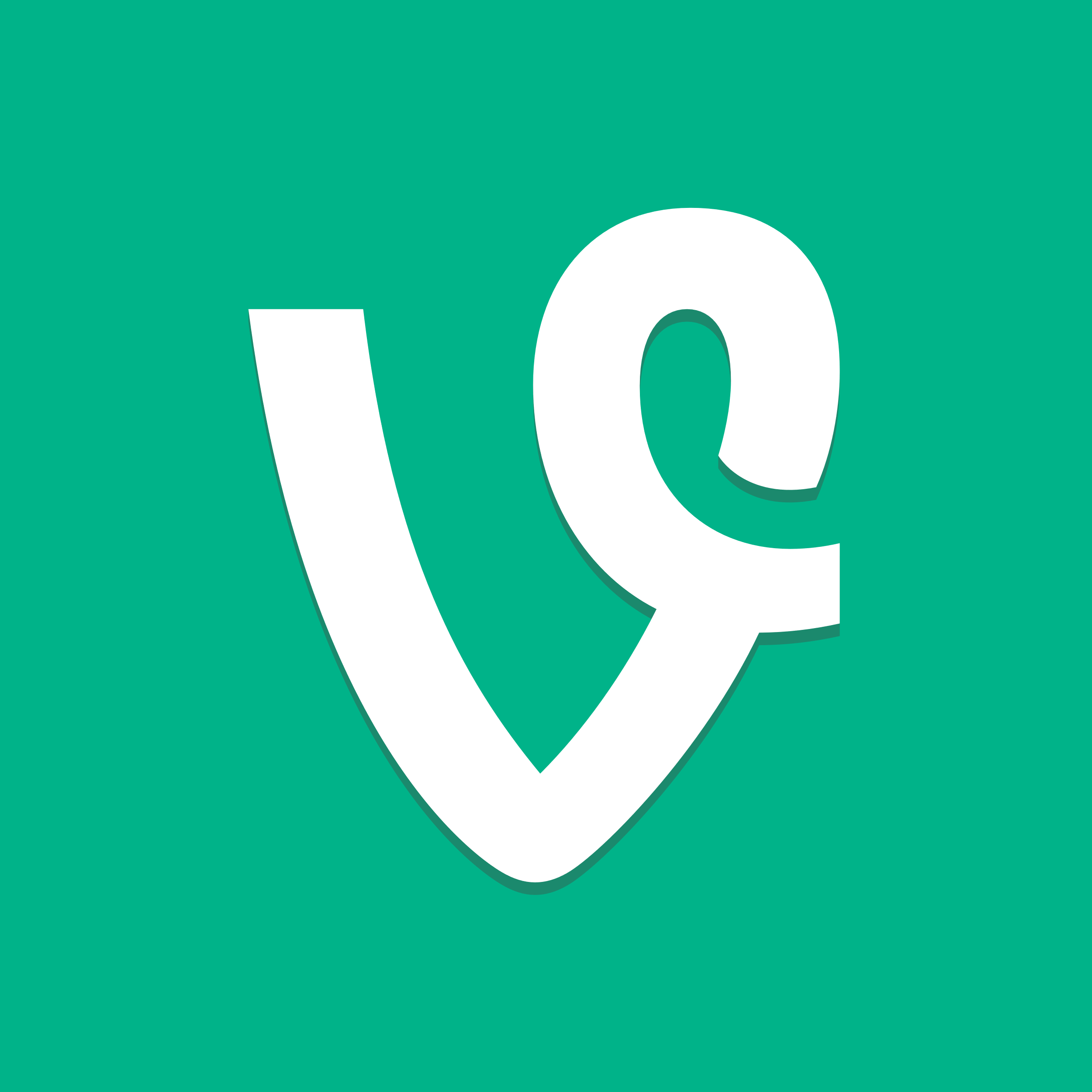 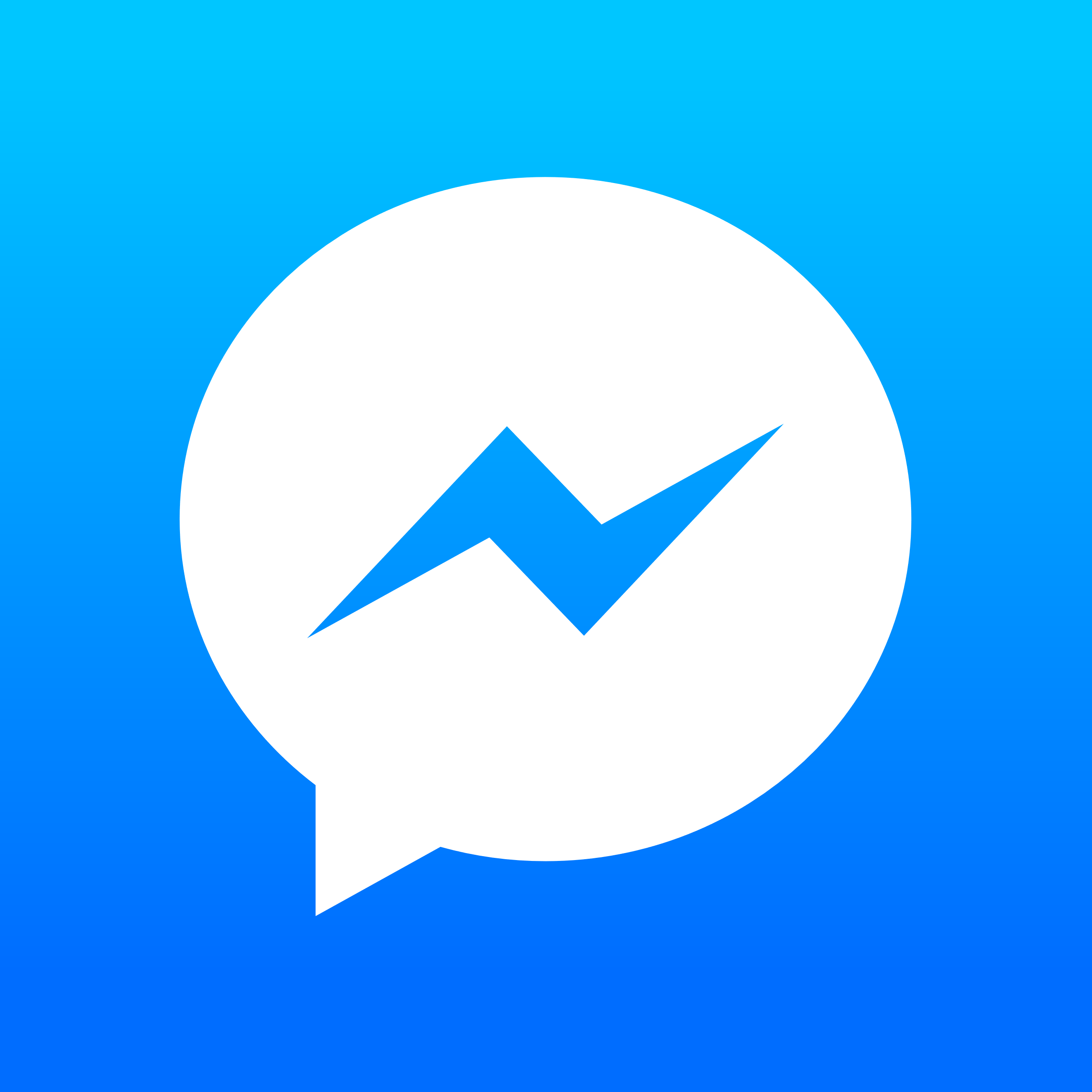 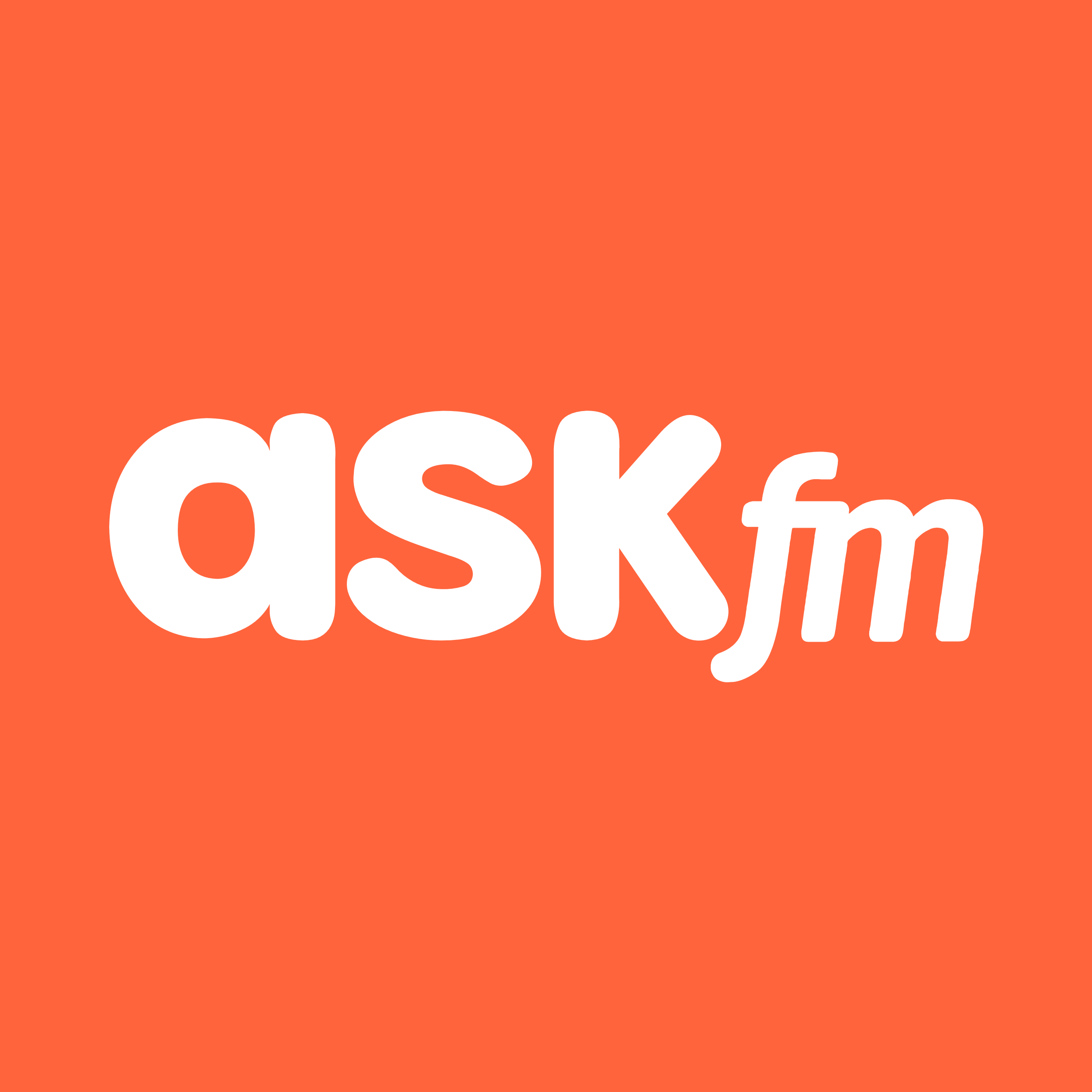 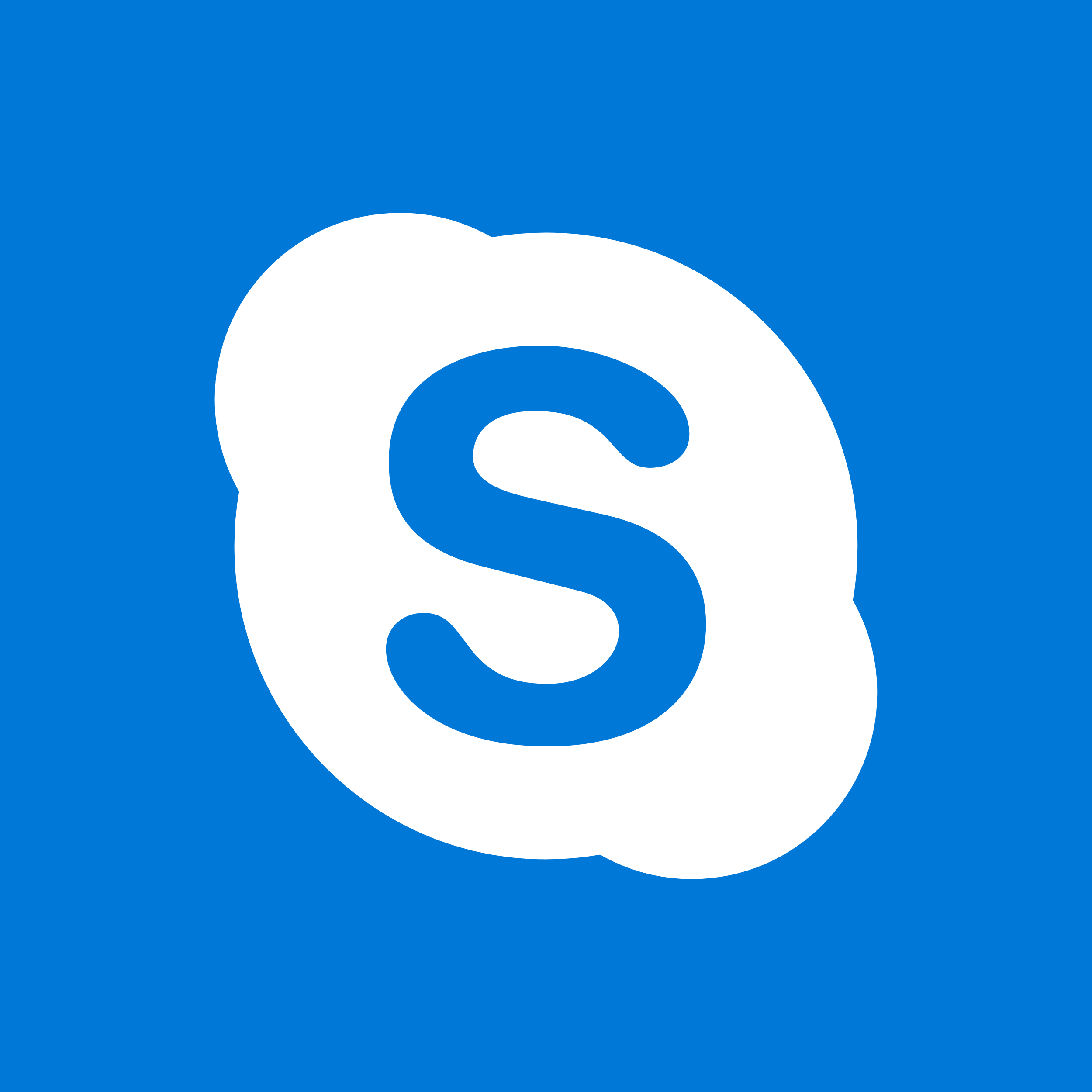 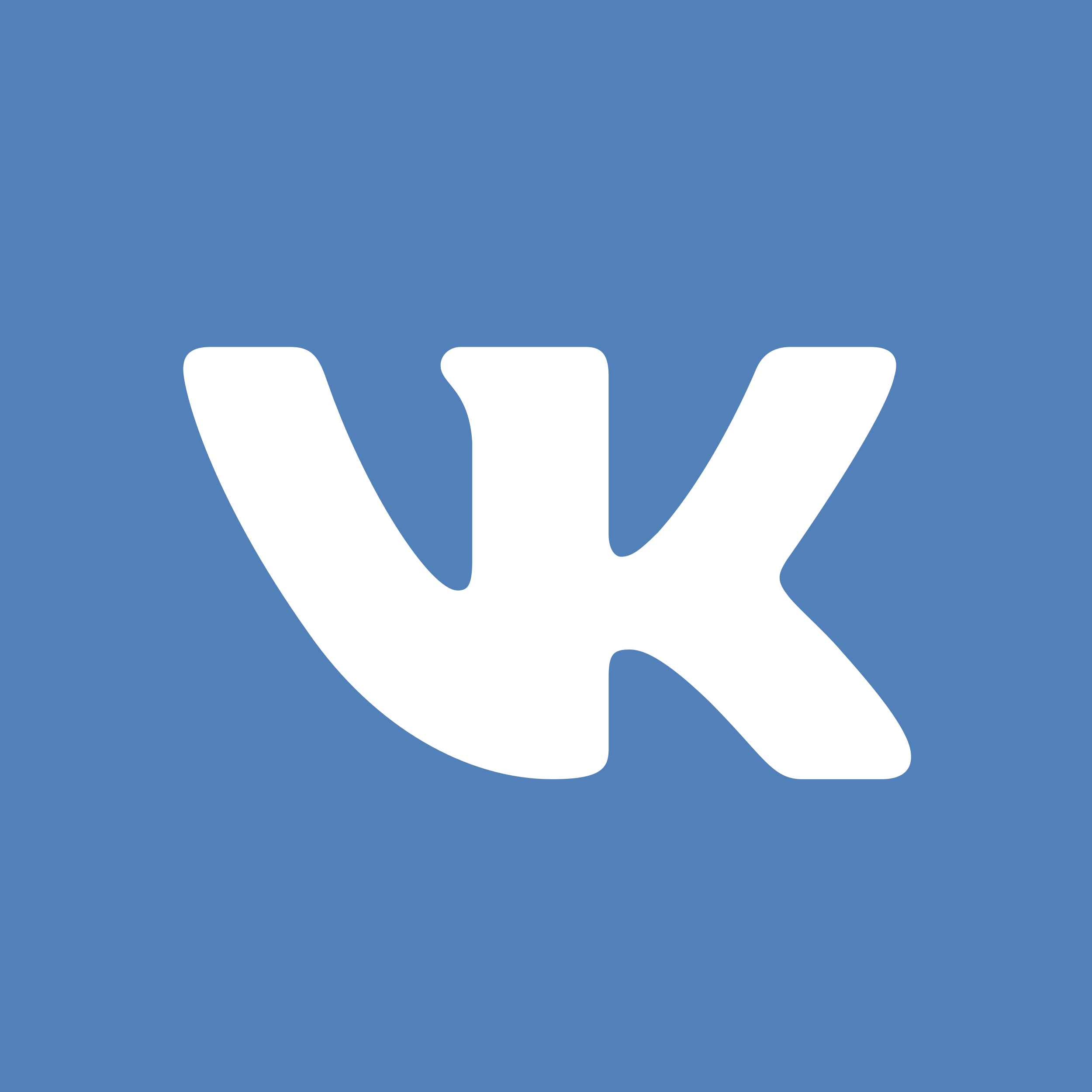 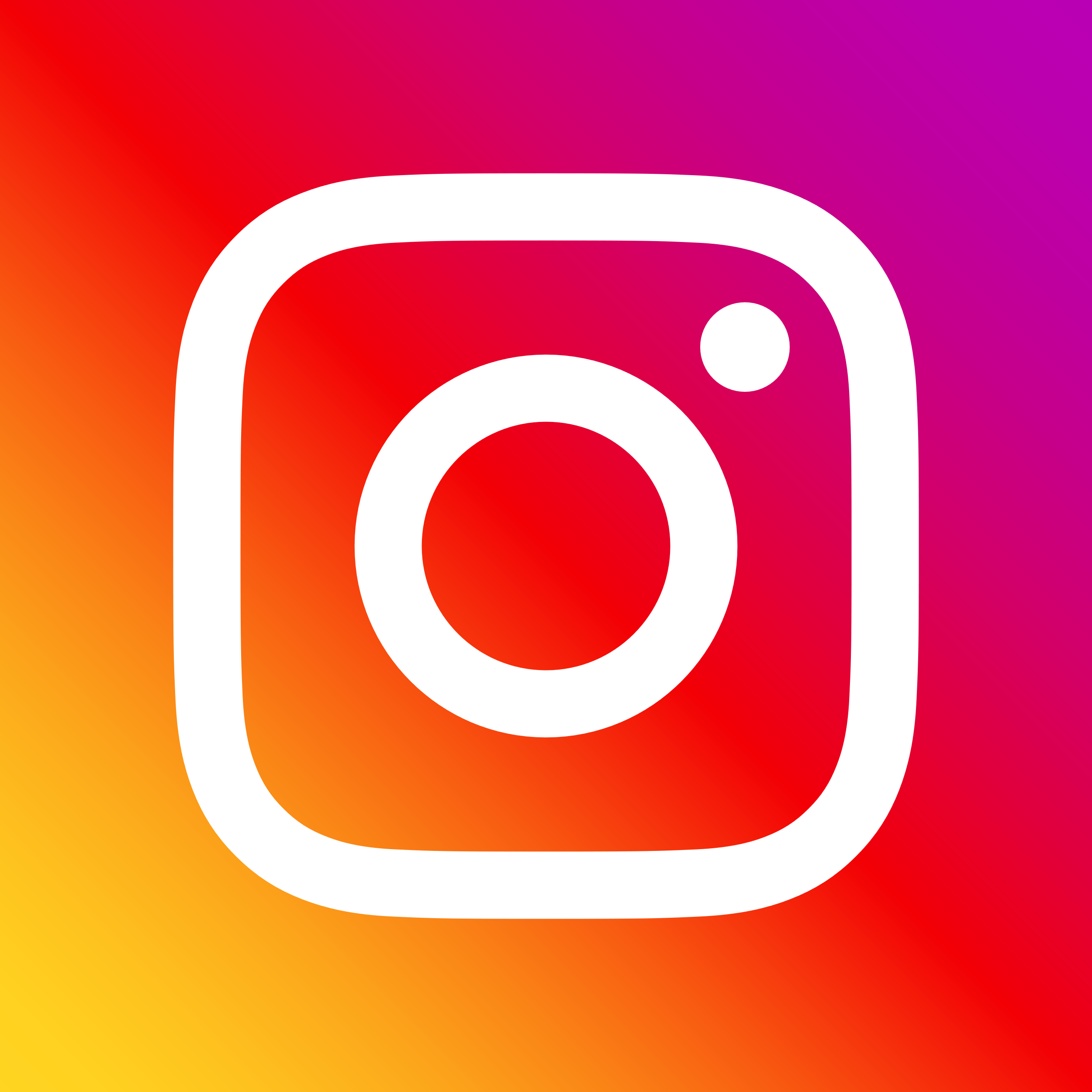 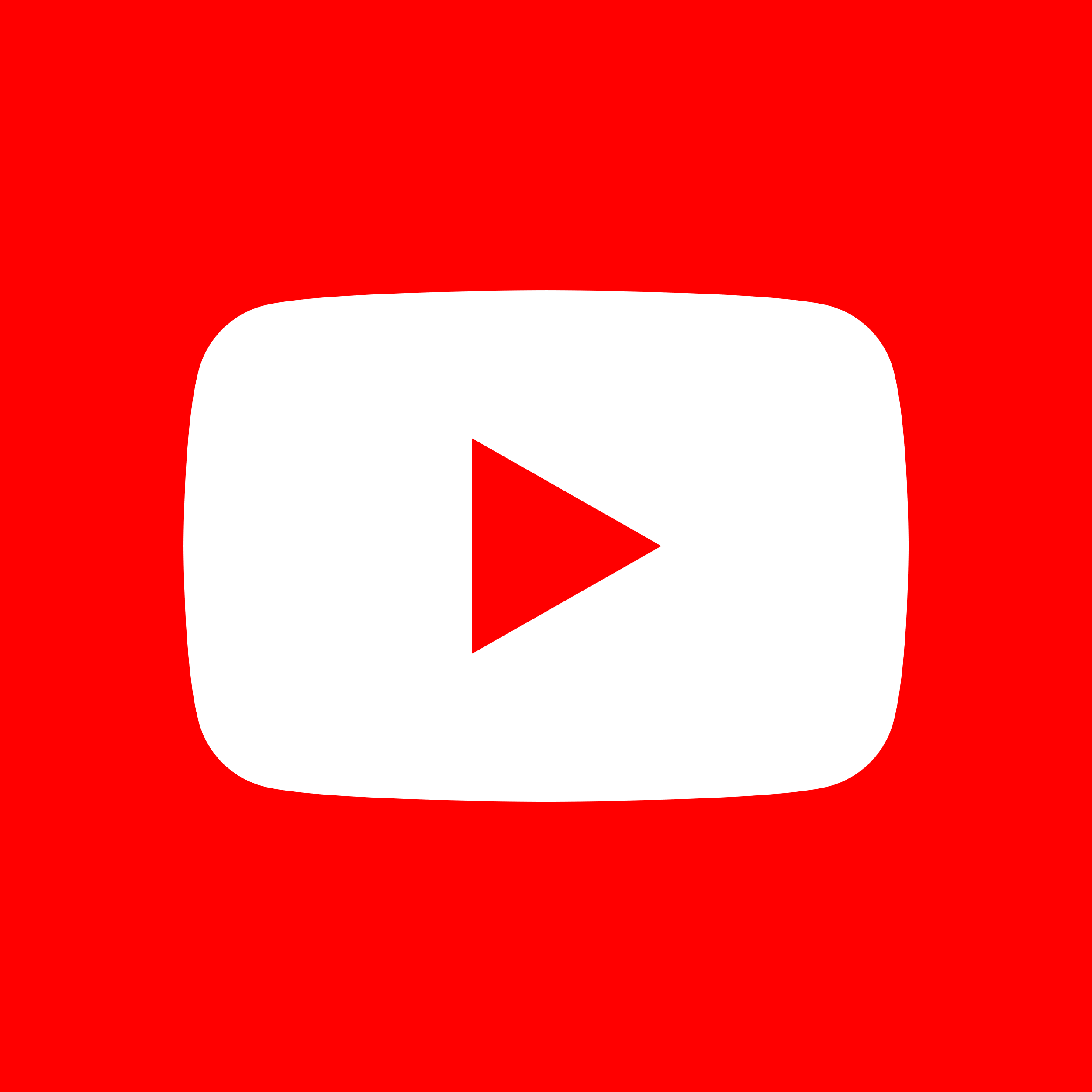 Graph icons
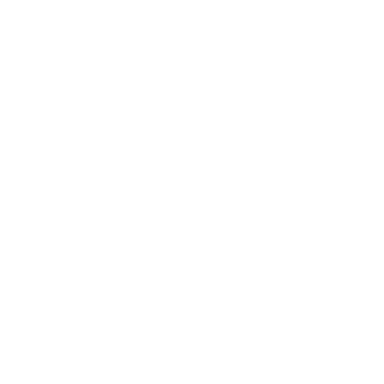 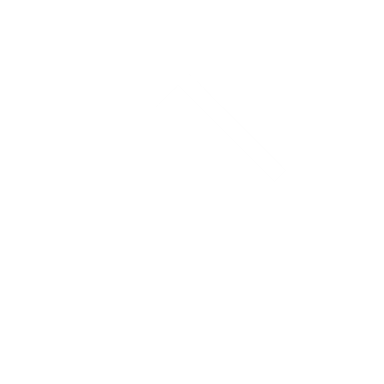 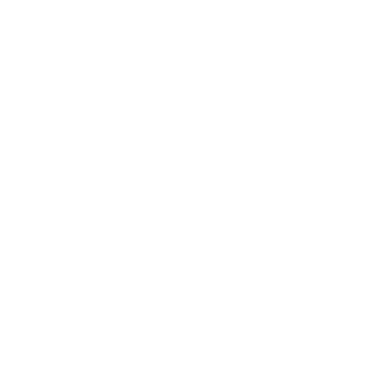 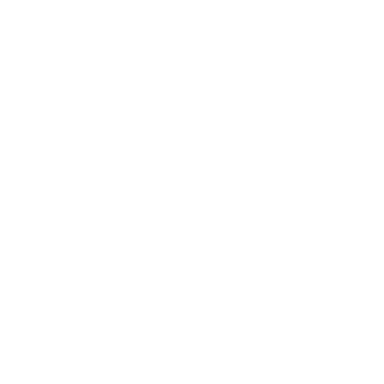 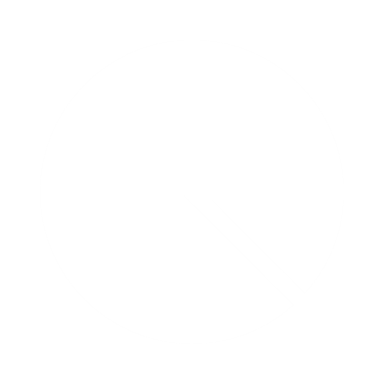 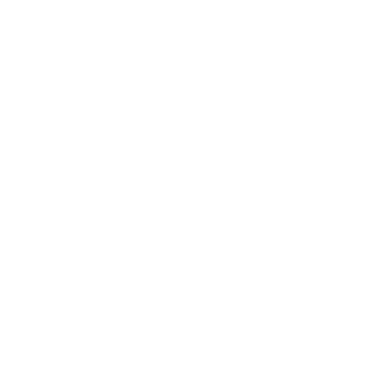 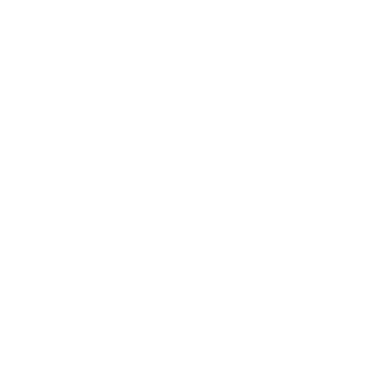 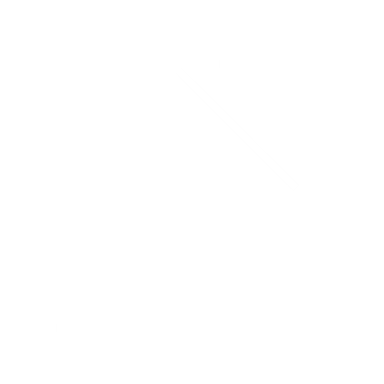 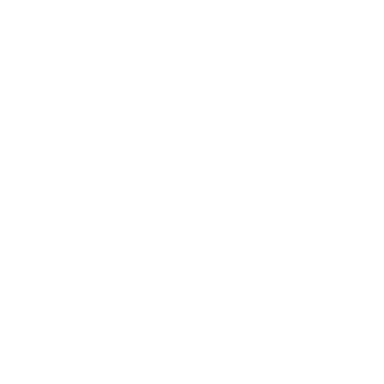 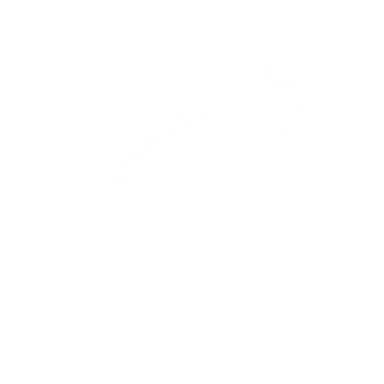 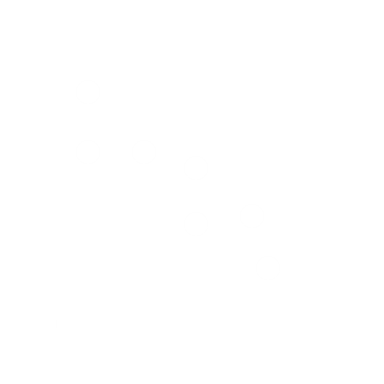 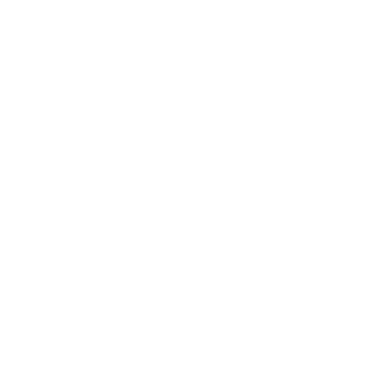 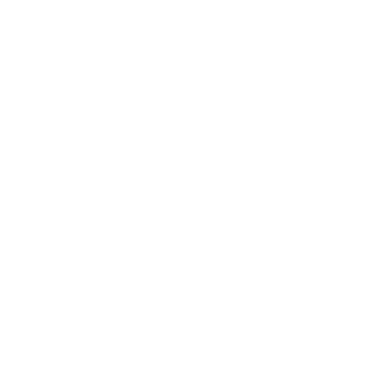 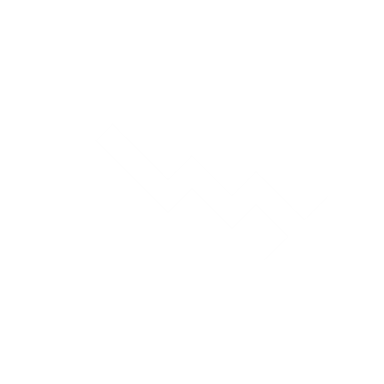 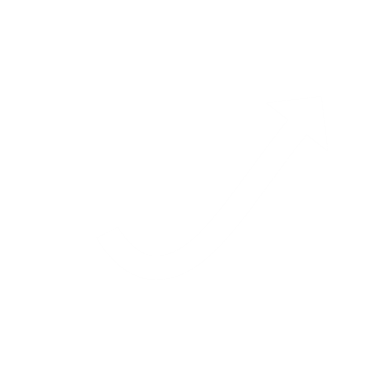 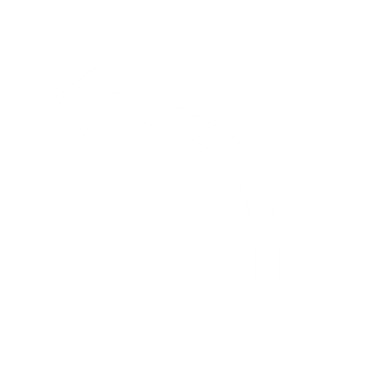 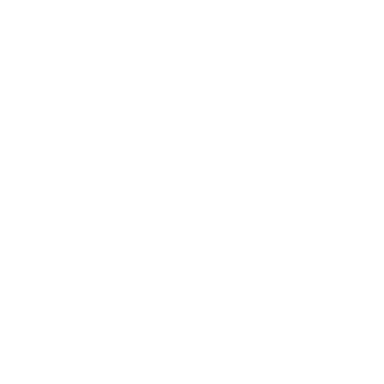 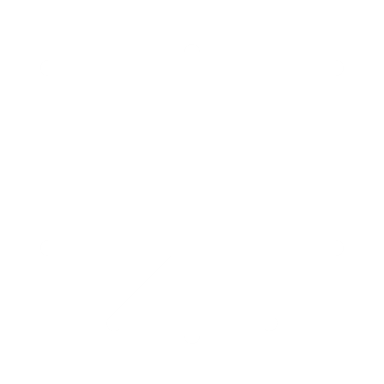 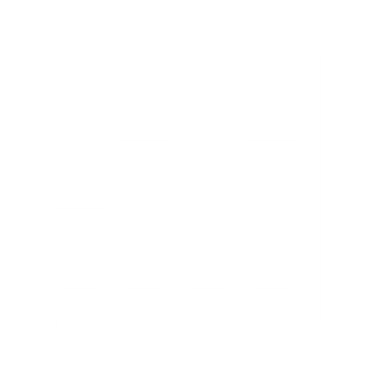 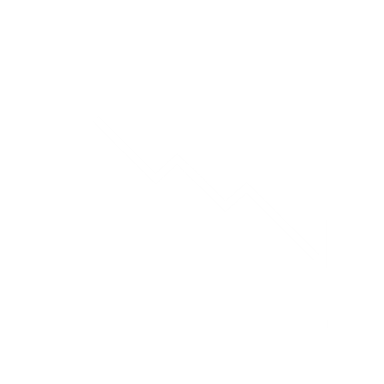 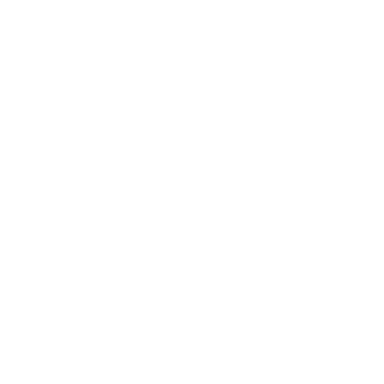 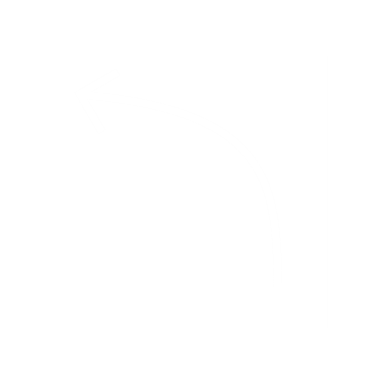 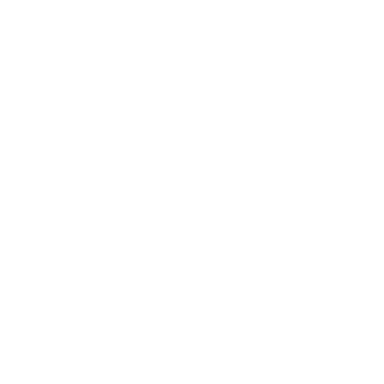 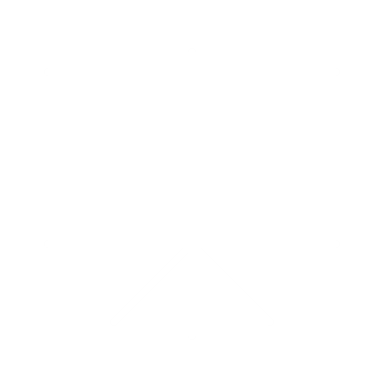 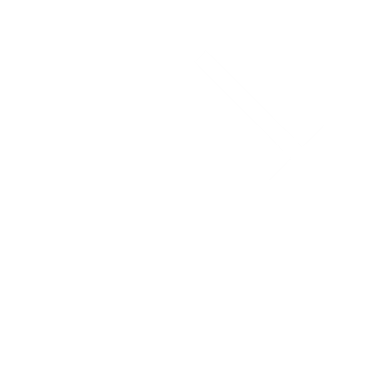 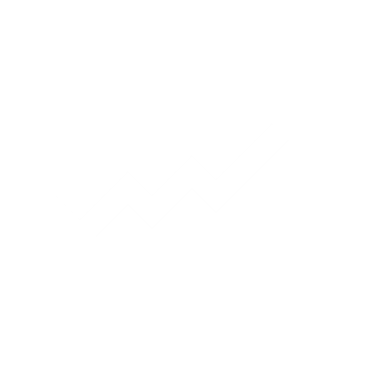 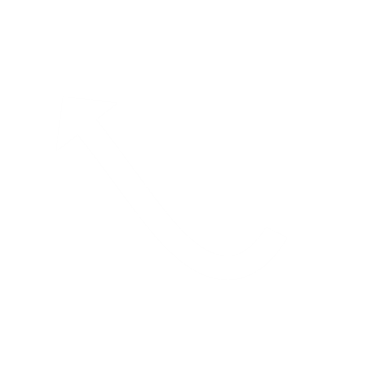 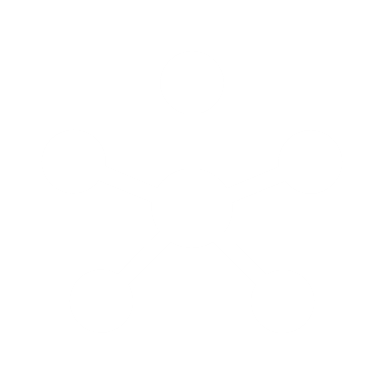 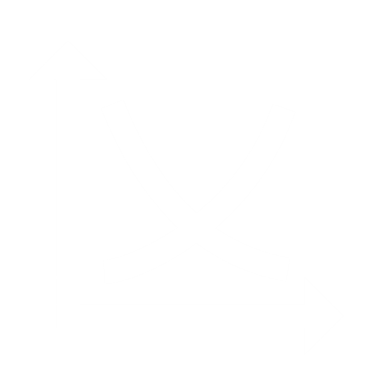 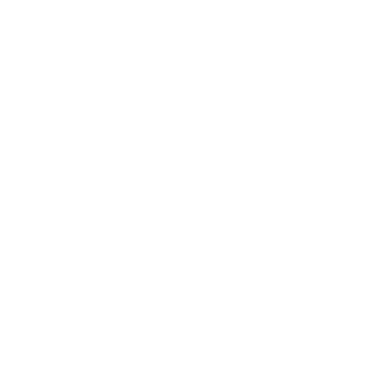 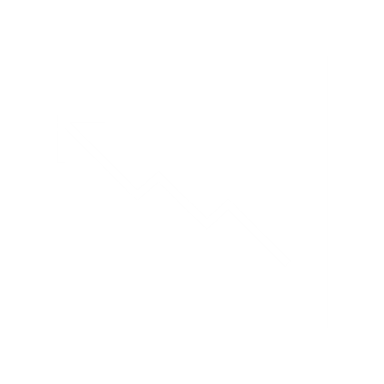 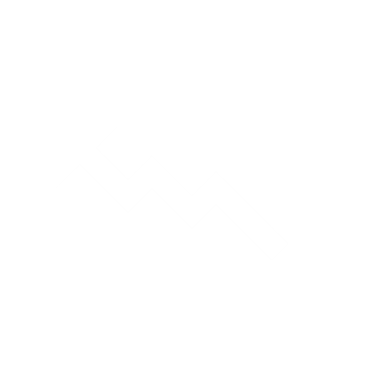 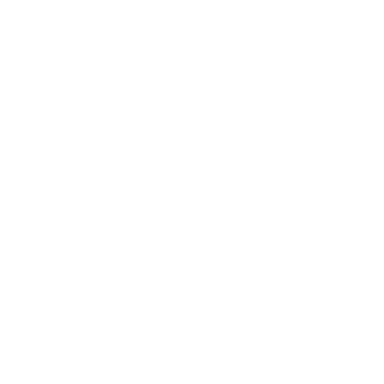 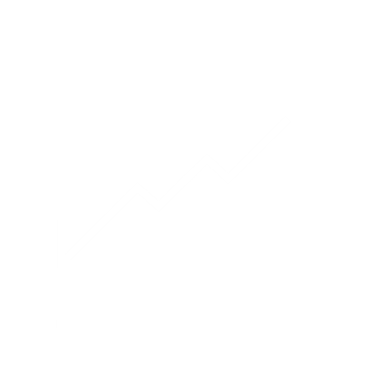 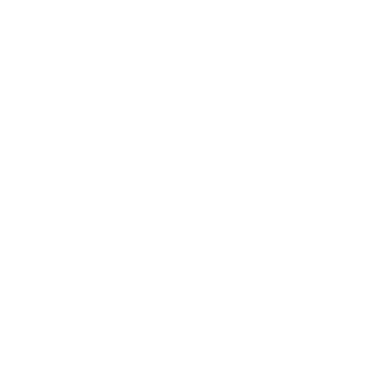 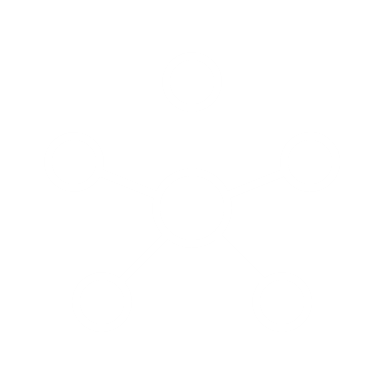 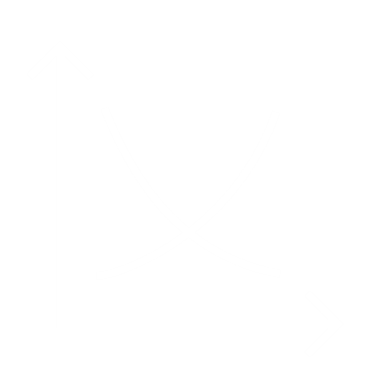 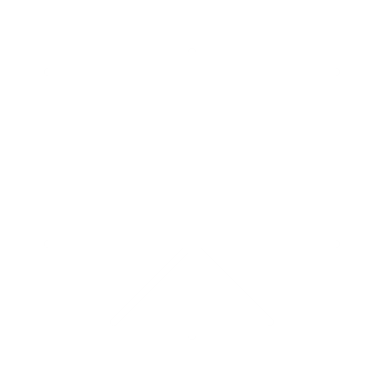 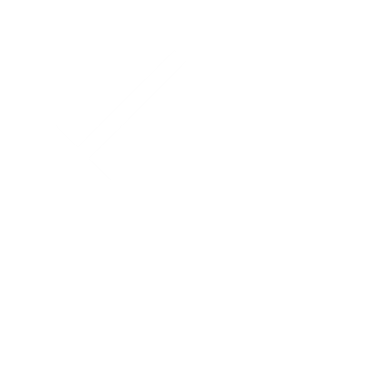 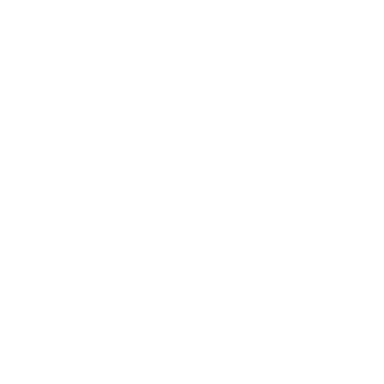 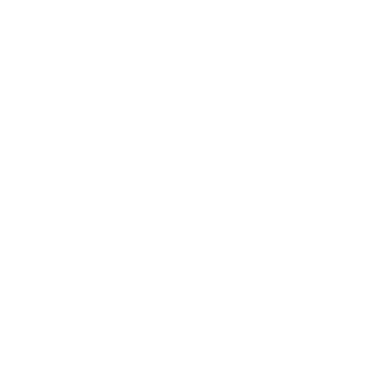 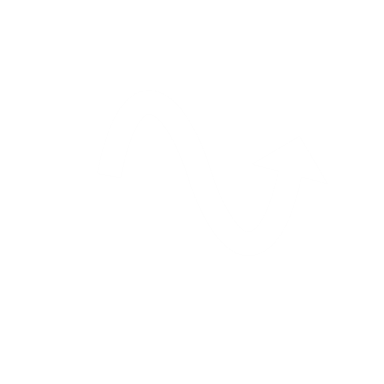 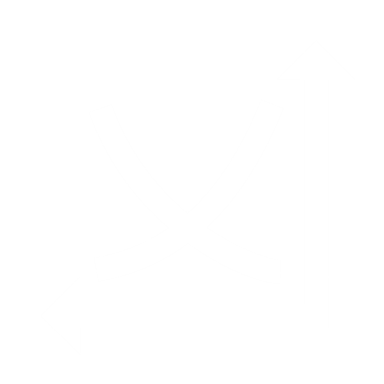 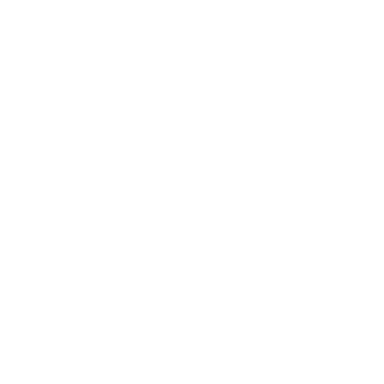 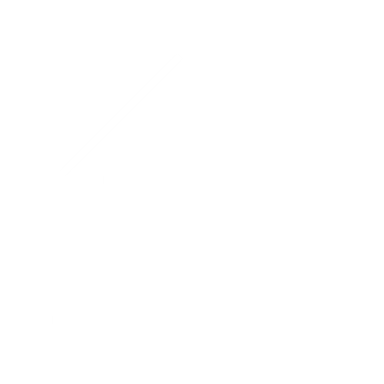 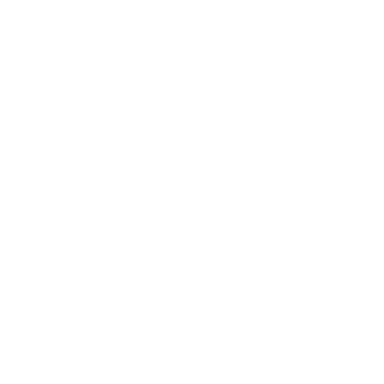 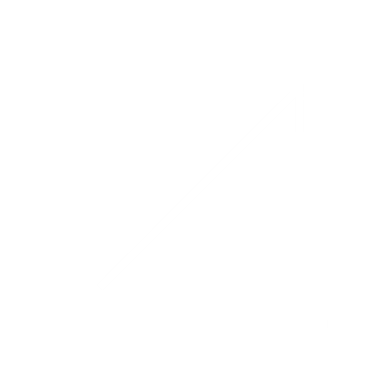 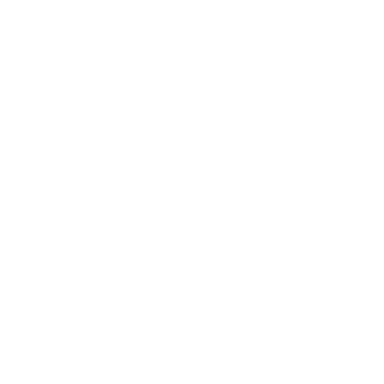 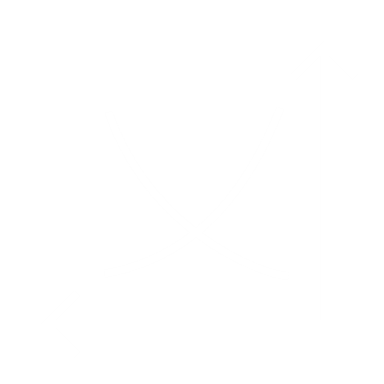 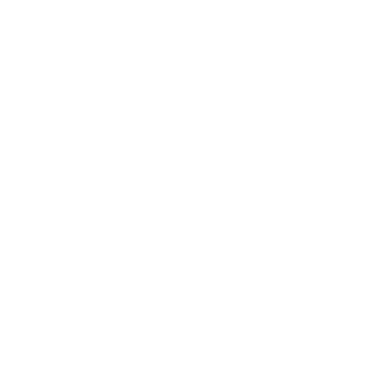 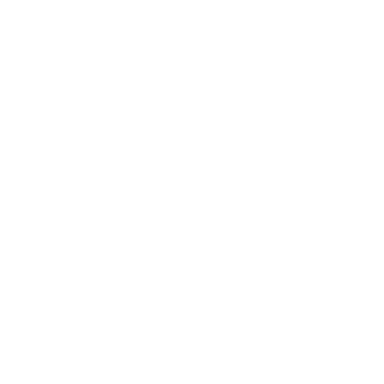 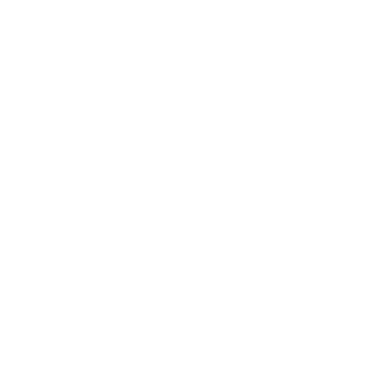 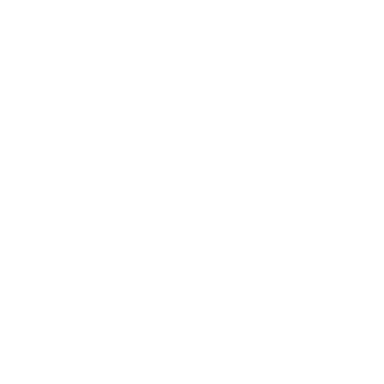 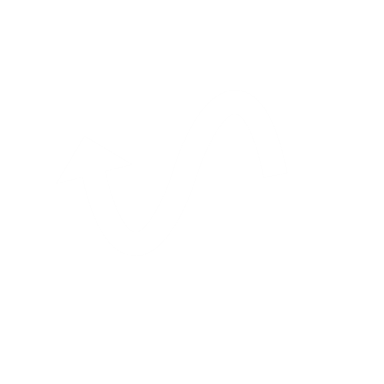 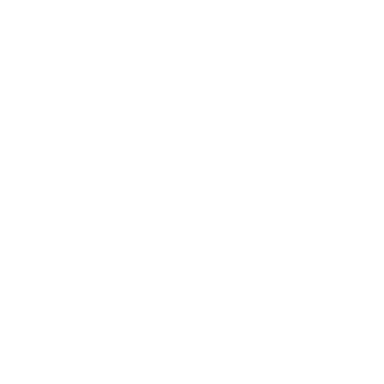 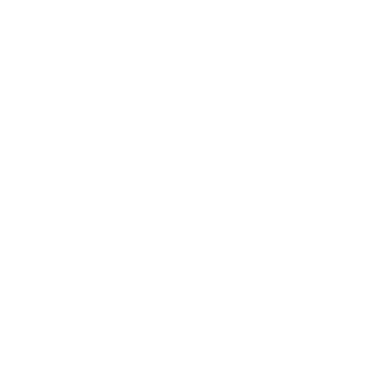 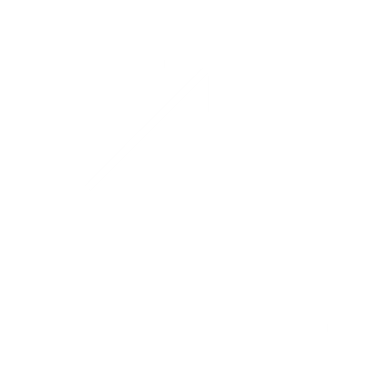 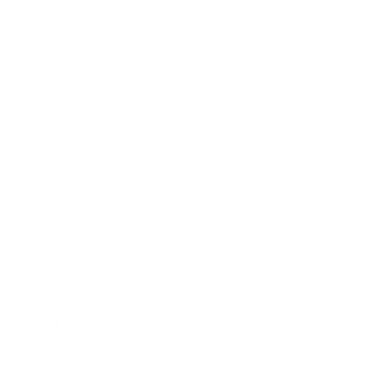 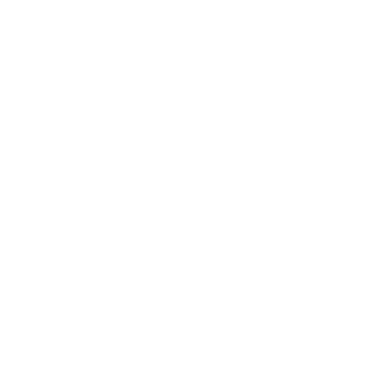 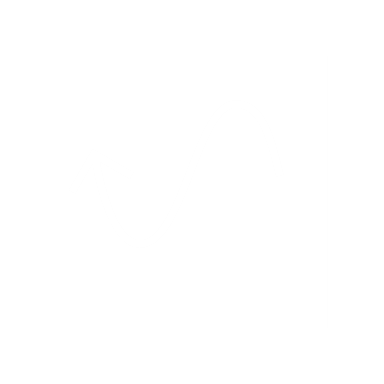 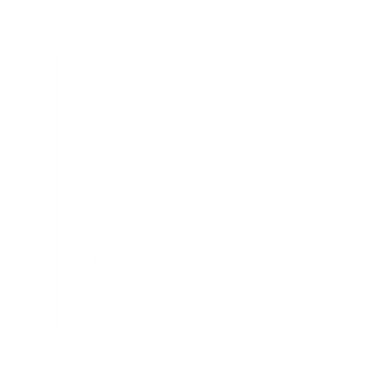 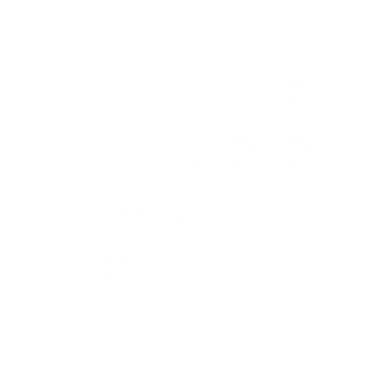 Emotion icons
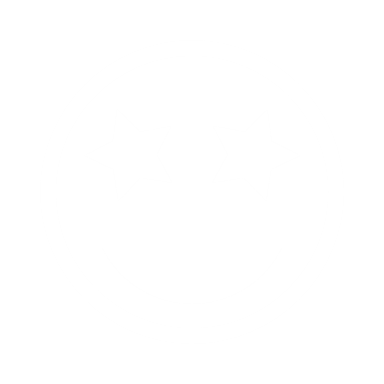 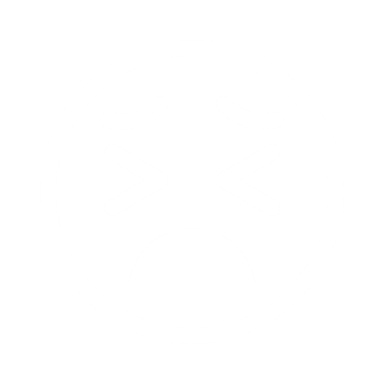 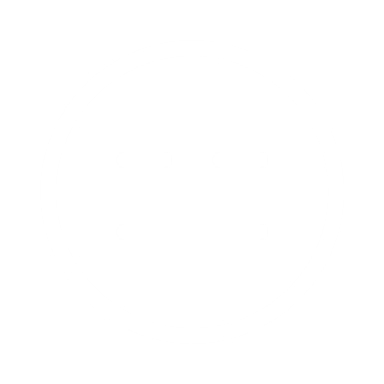 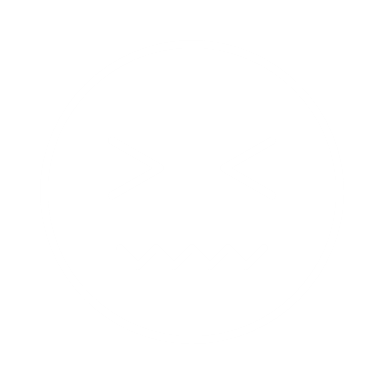 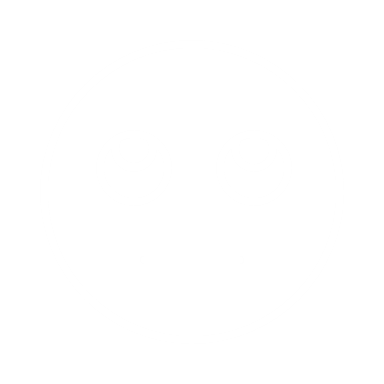 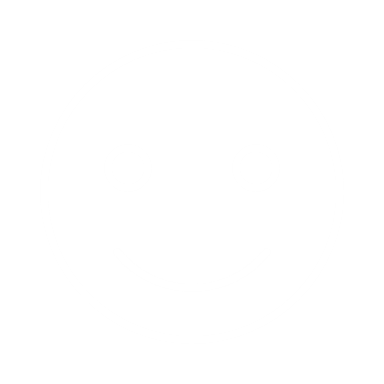 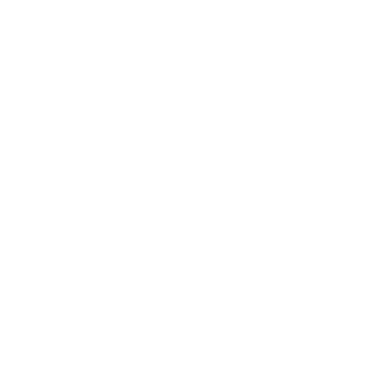 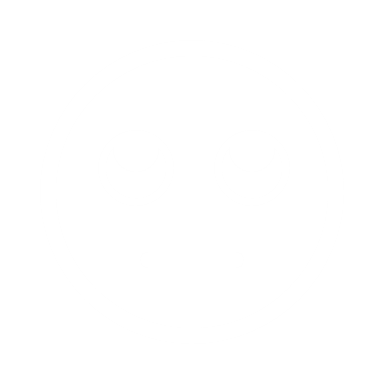 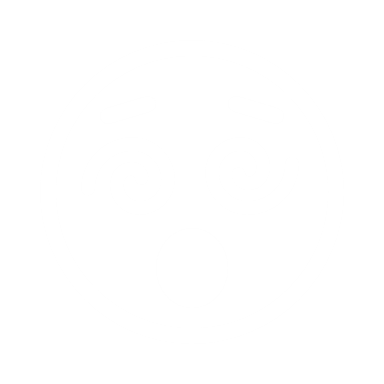 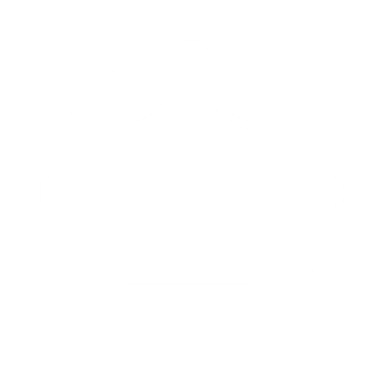 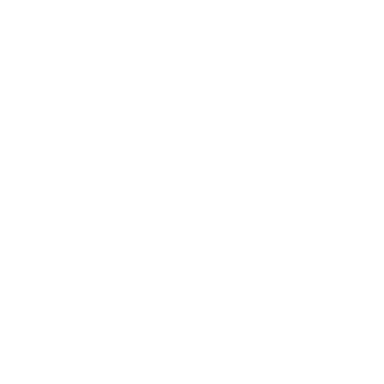 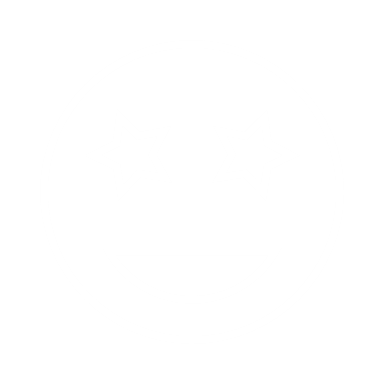 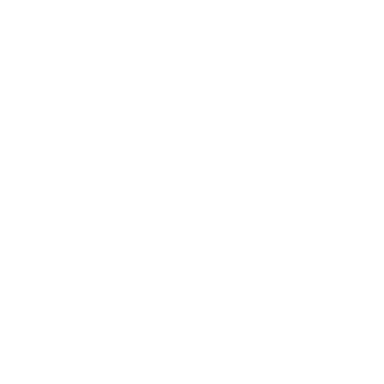 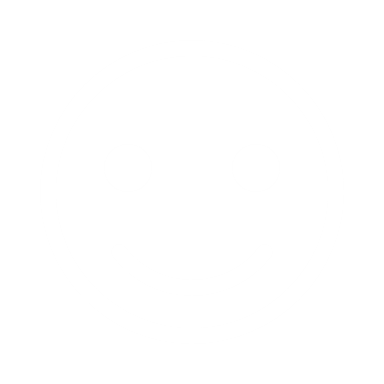 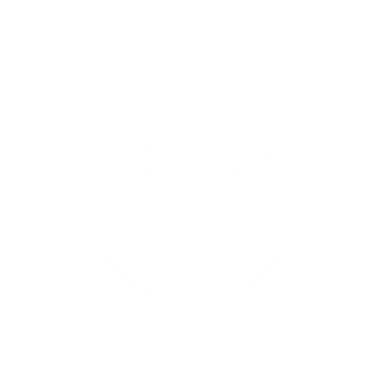 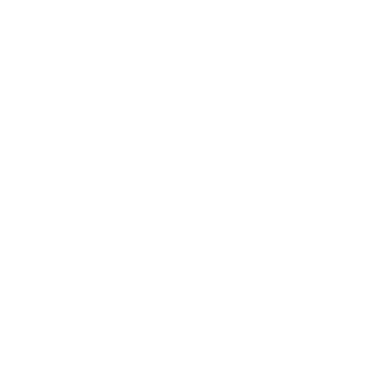 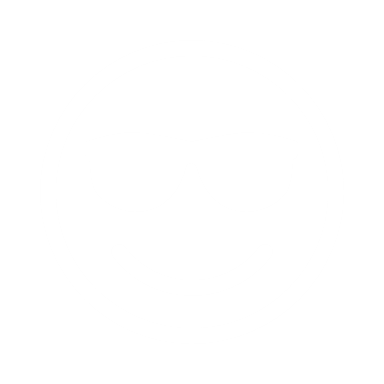 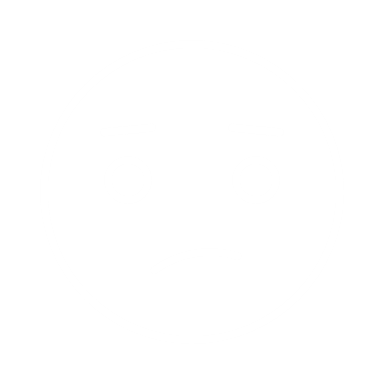 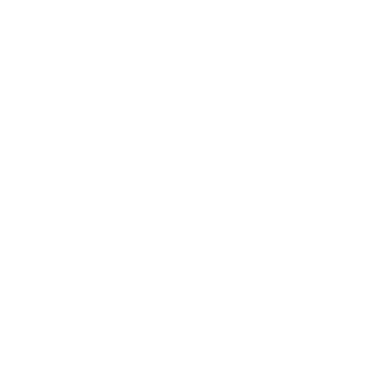 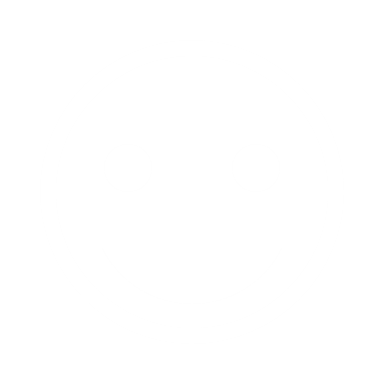 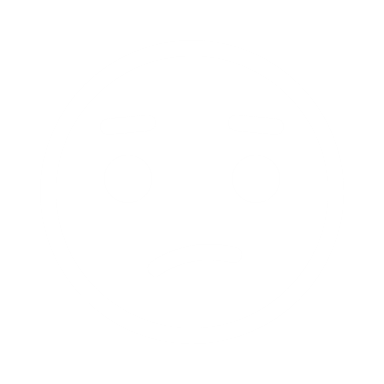 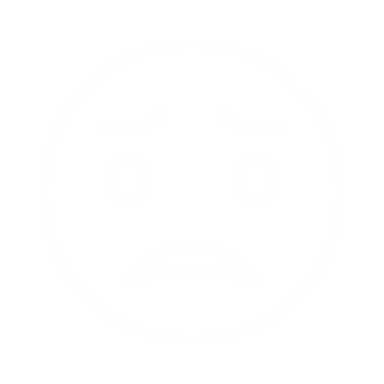 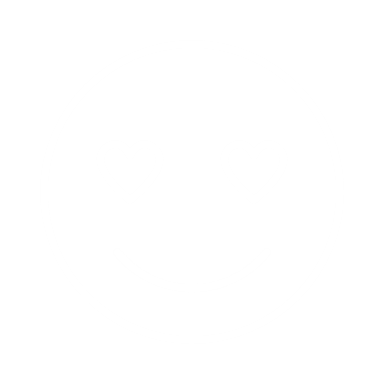 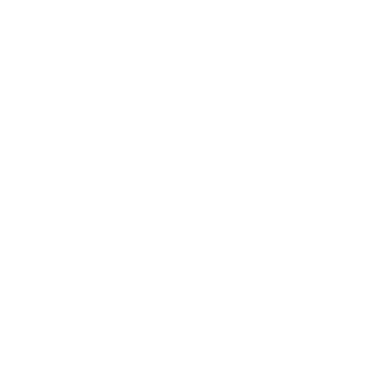 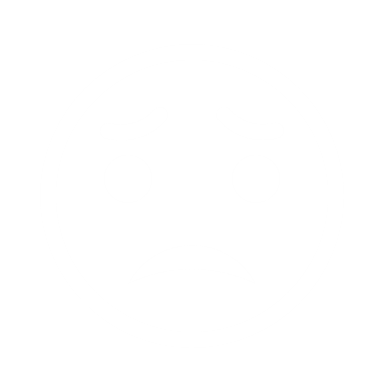 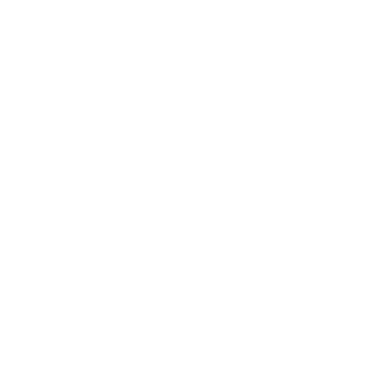 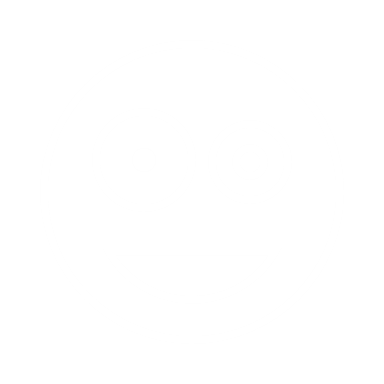 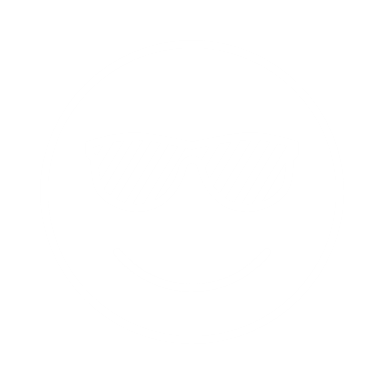 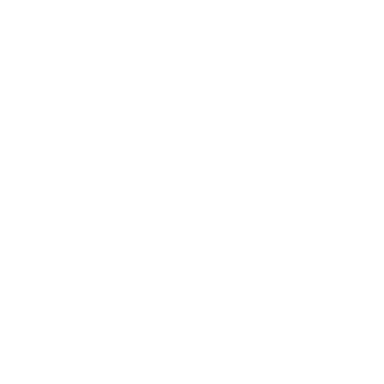 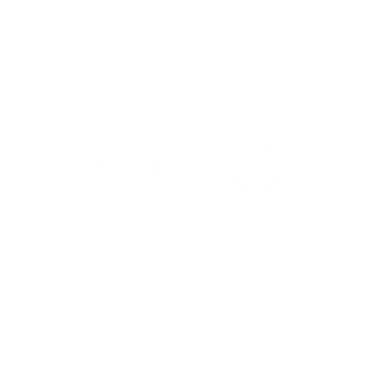 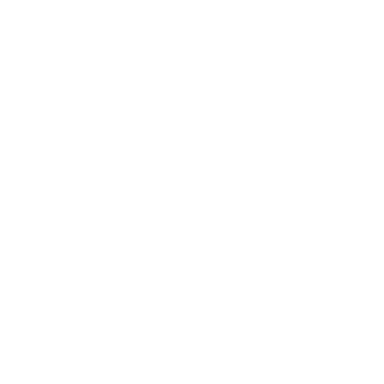 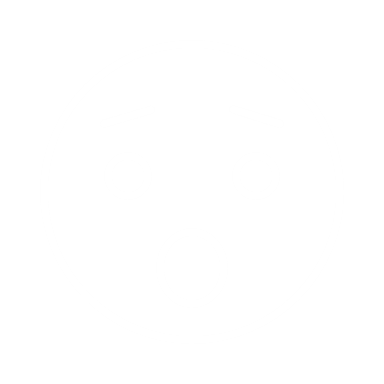 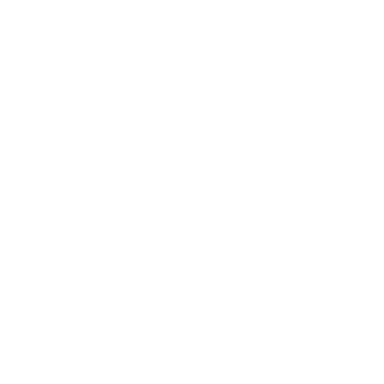 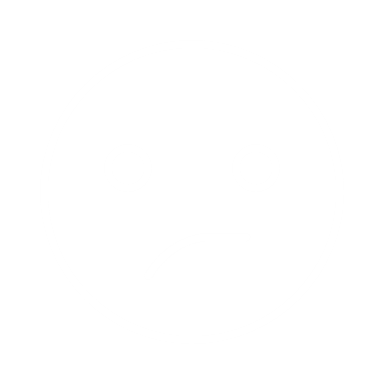 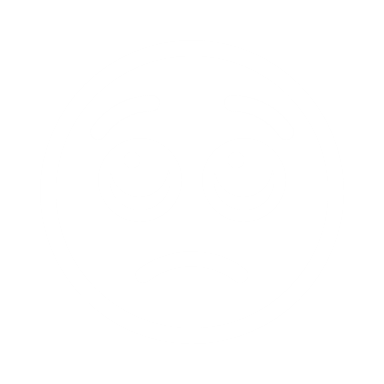 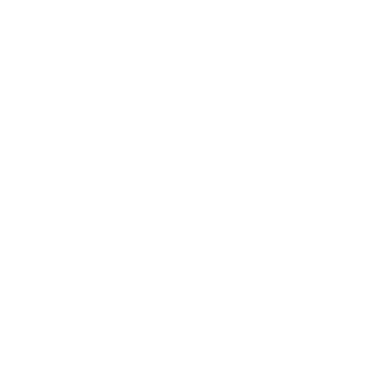 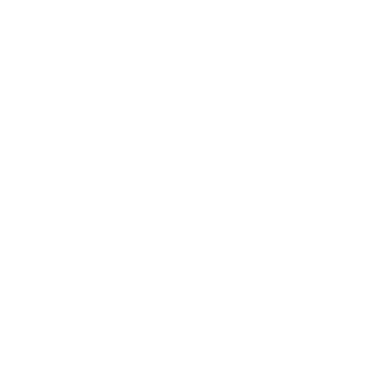 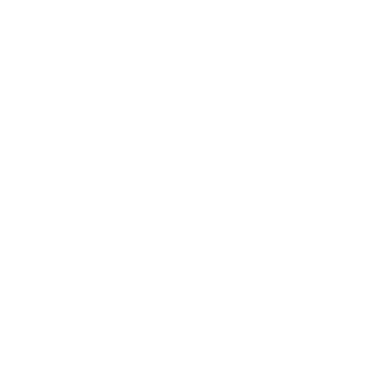 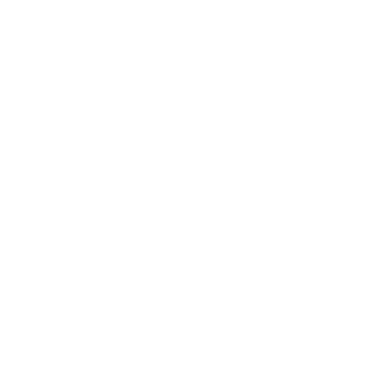 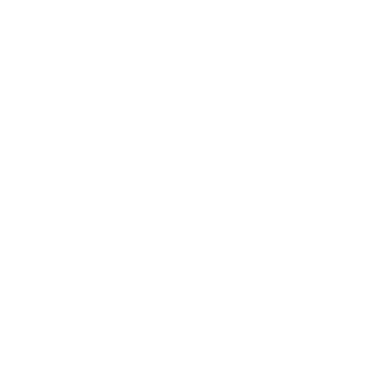 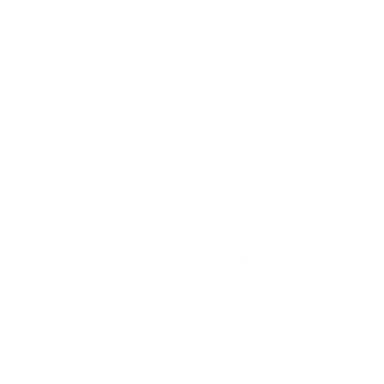 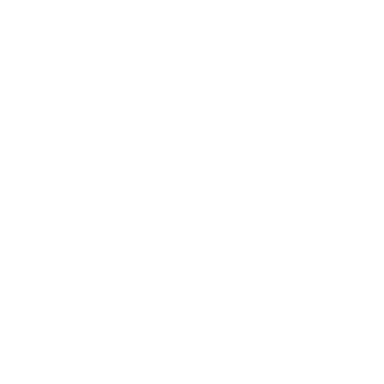 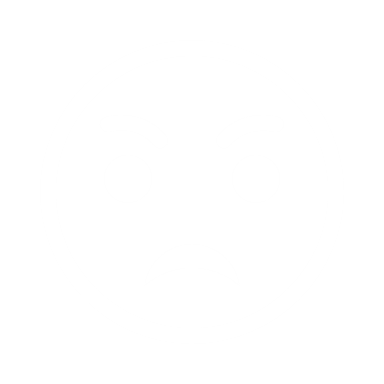 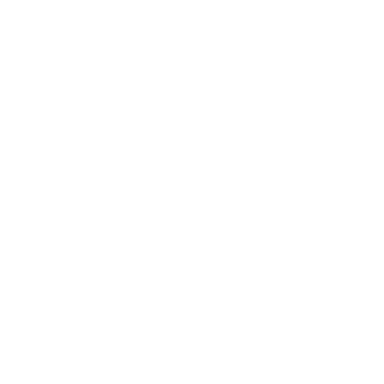 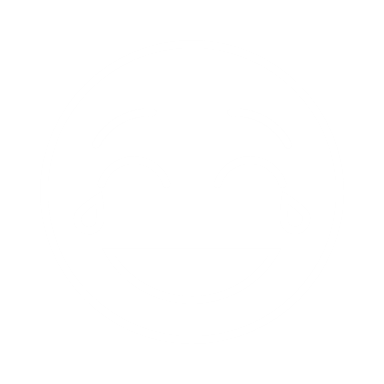 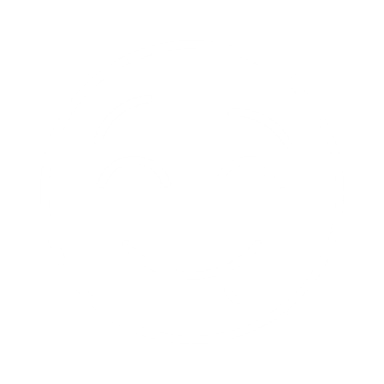 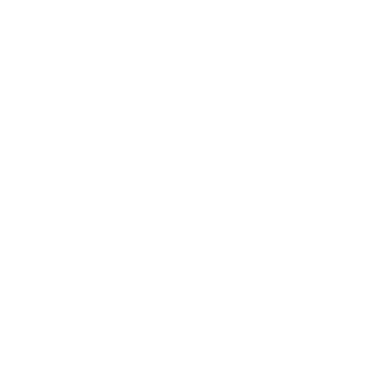 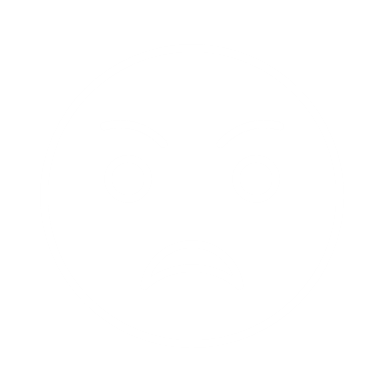 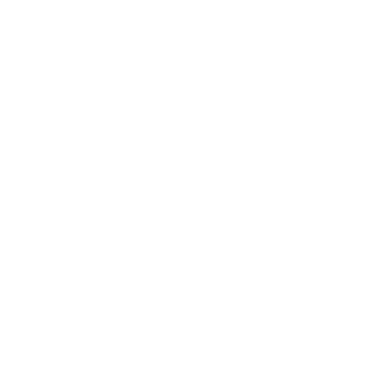 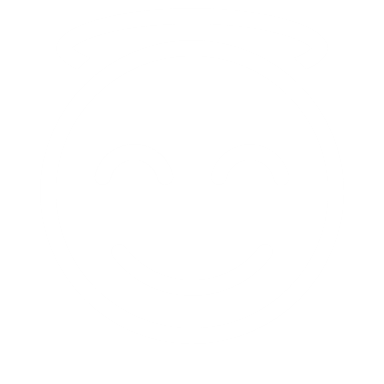 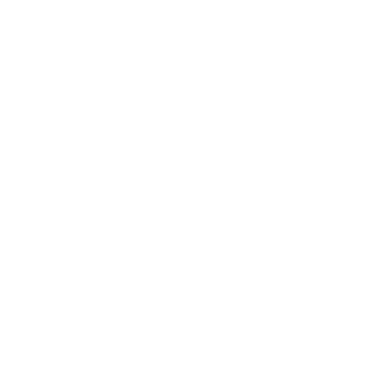 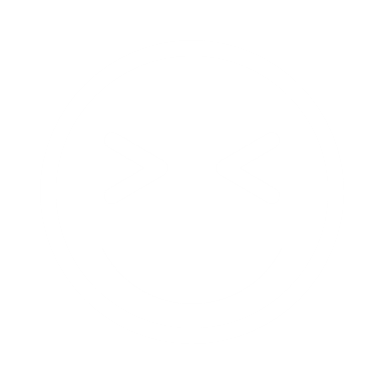 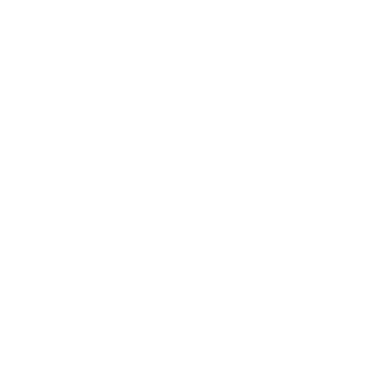 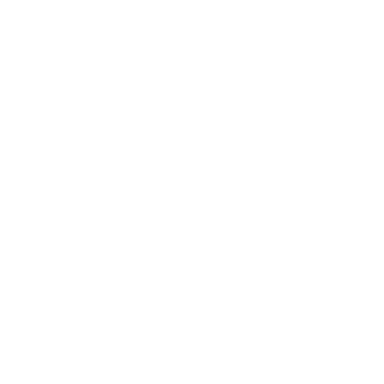 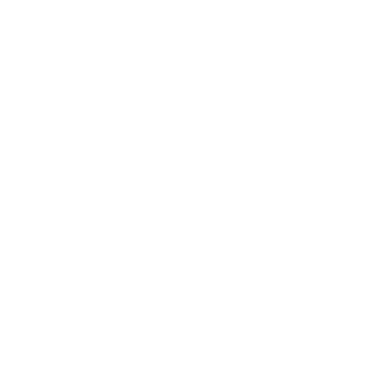 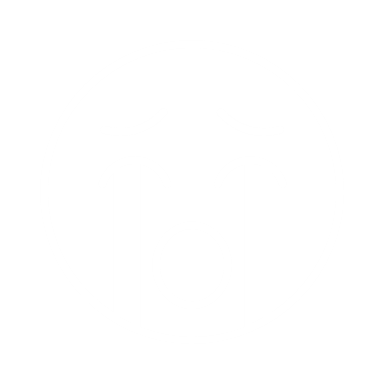 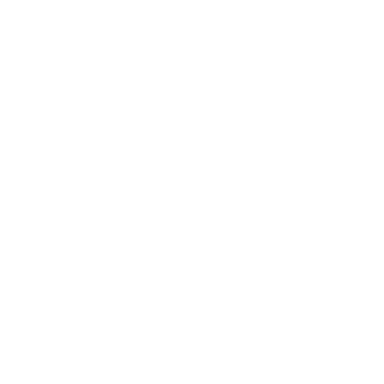 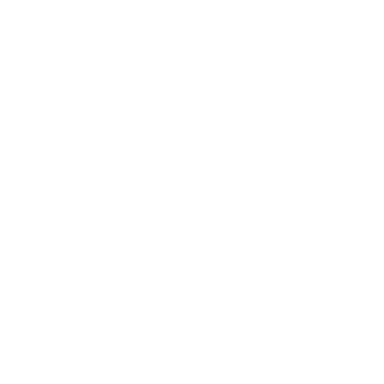 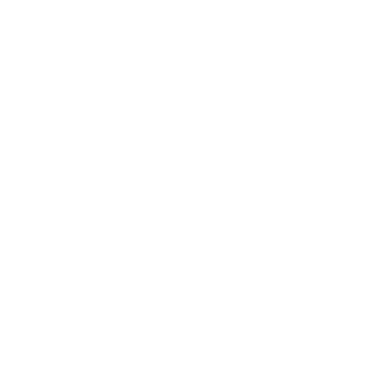 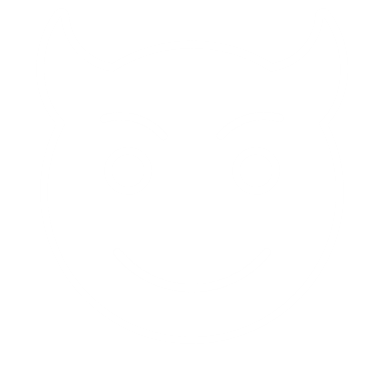 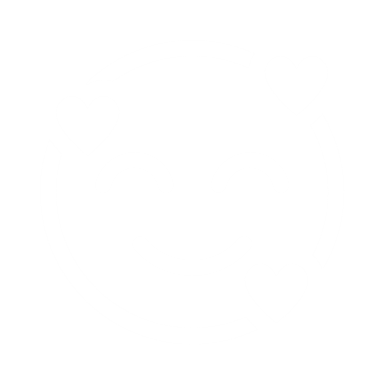 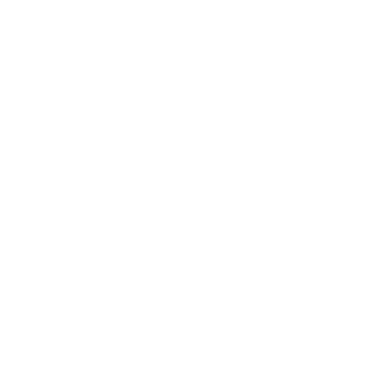 Fruit icons
Fruit icons2
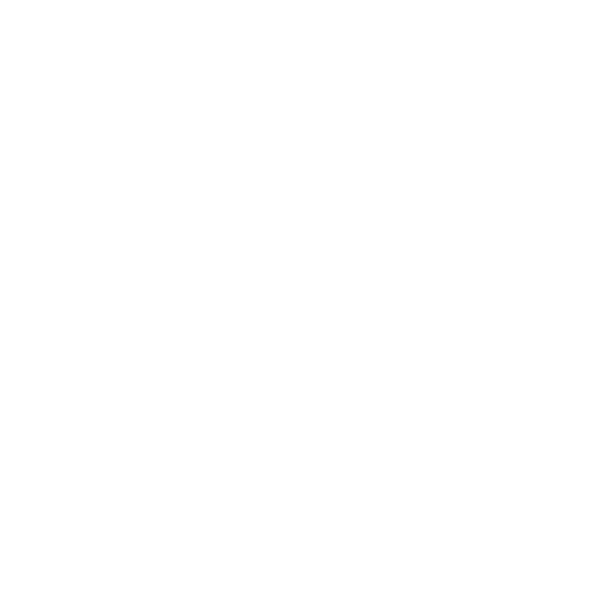 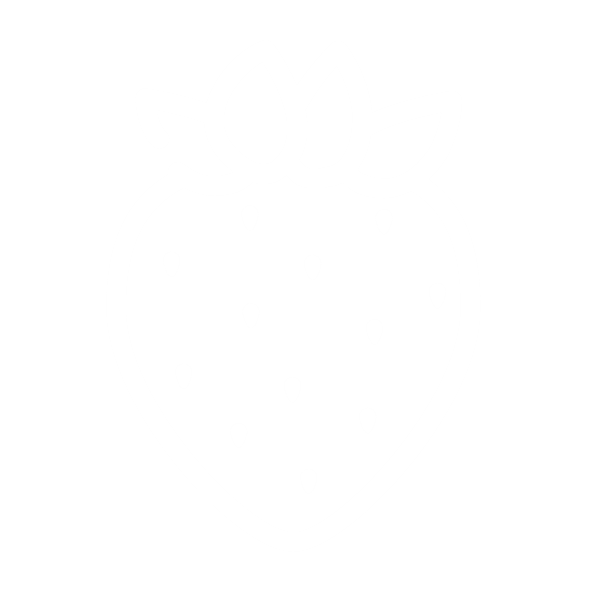 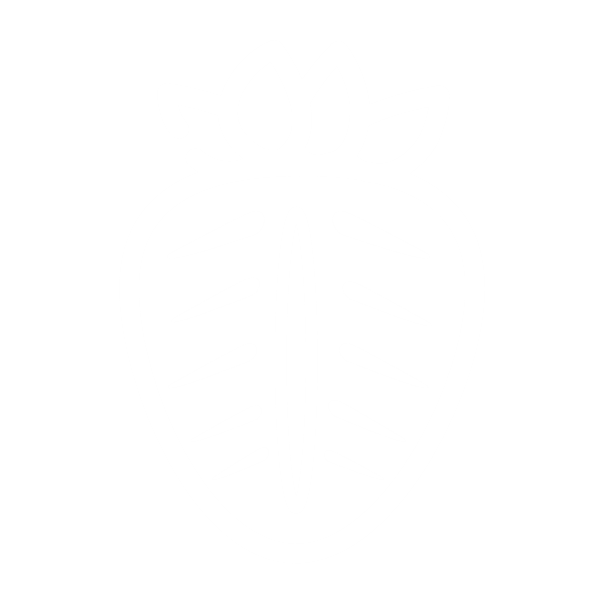 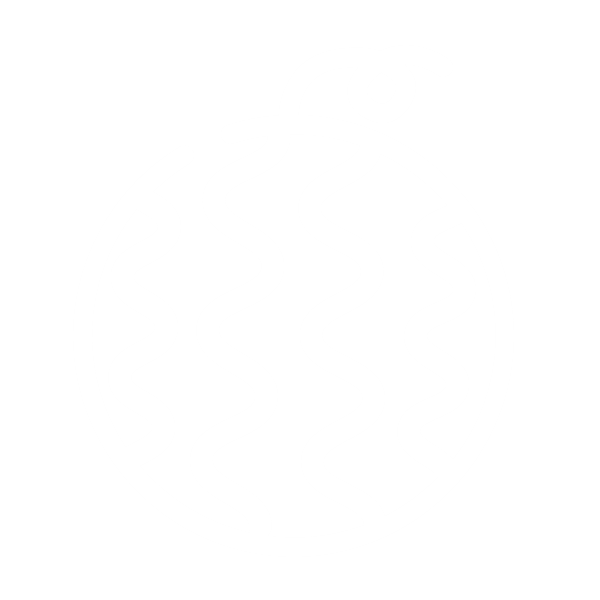 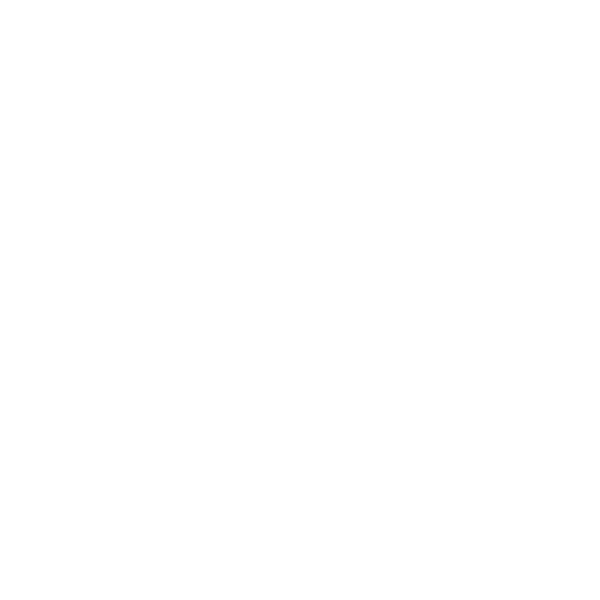 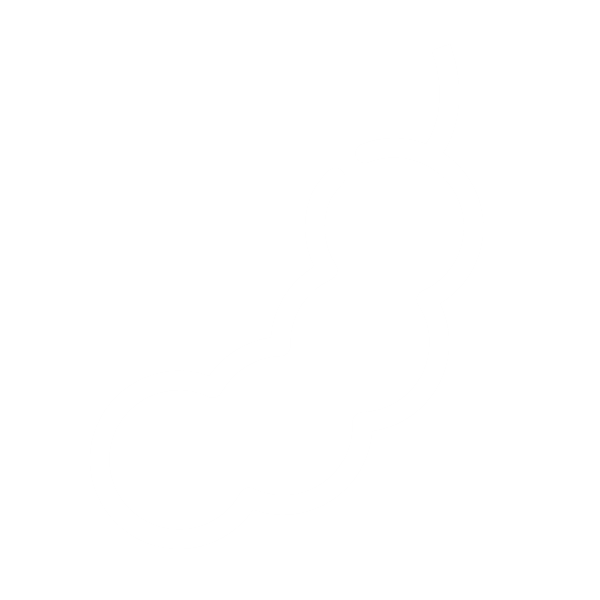 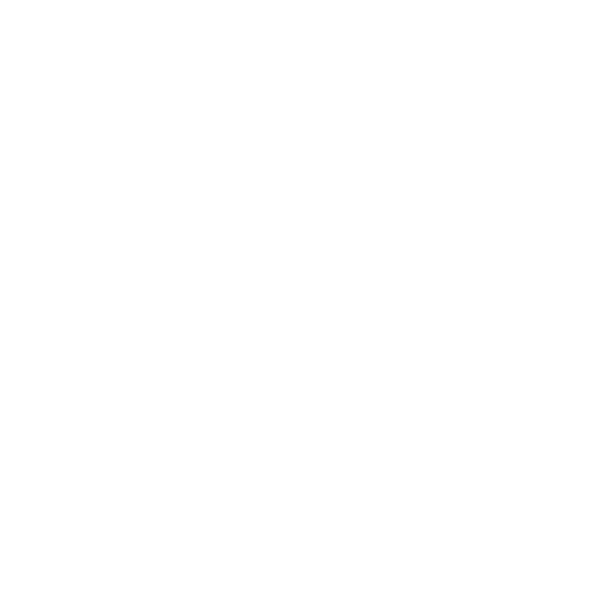 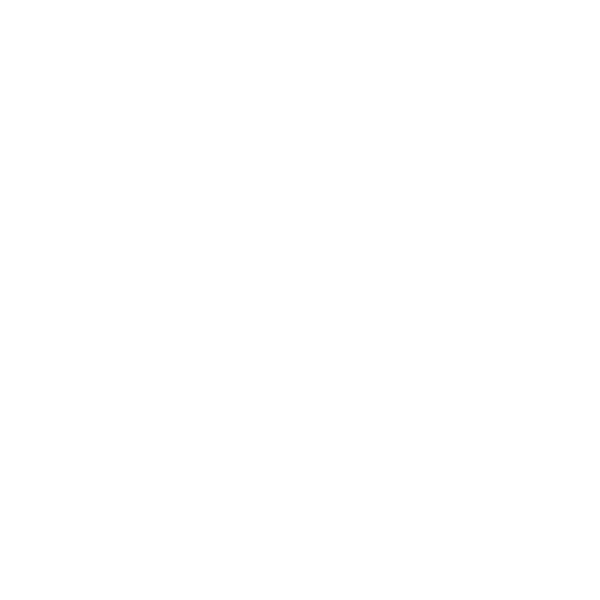 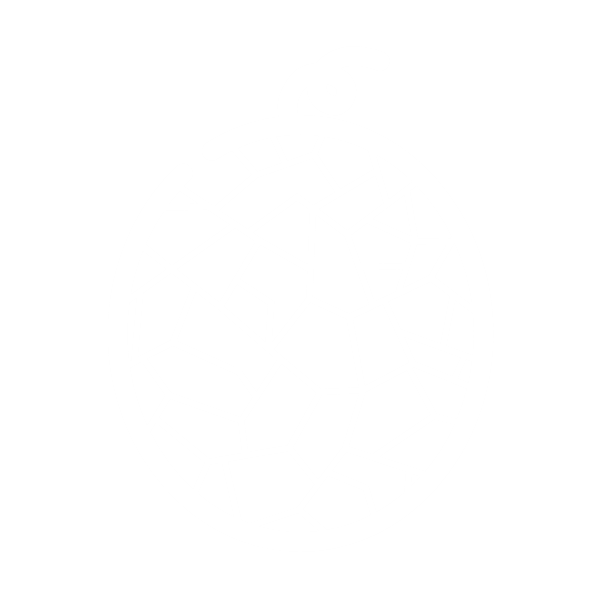 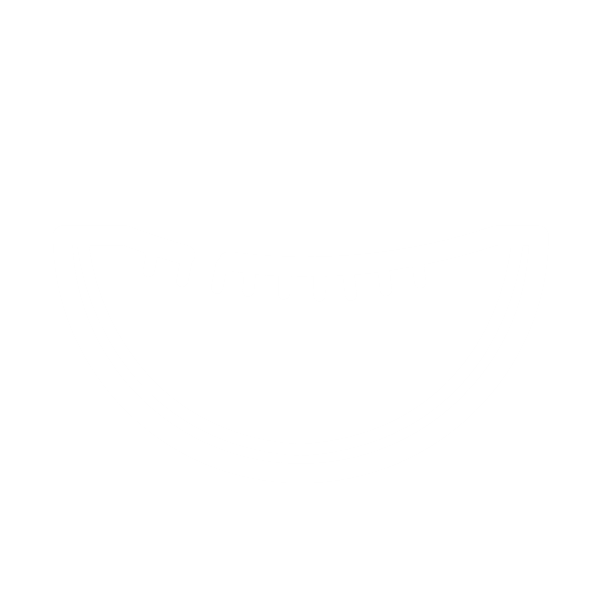 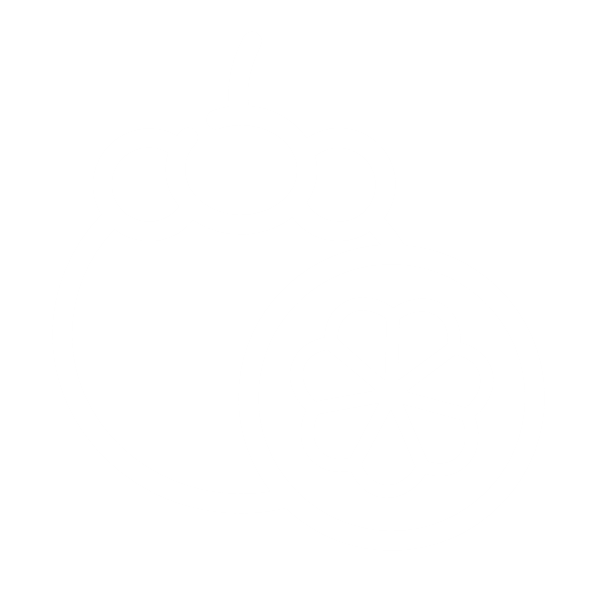 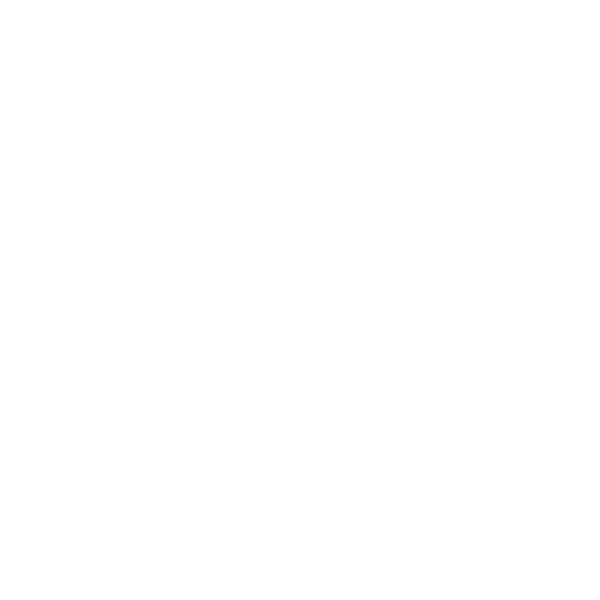 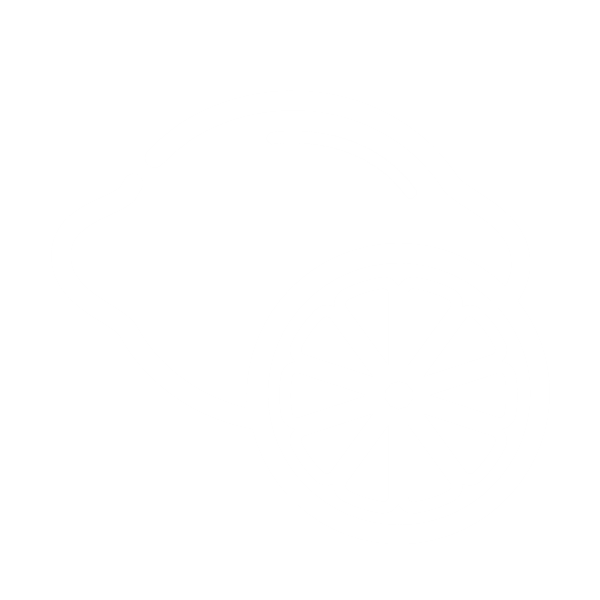 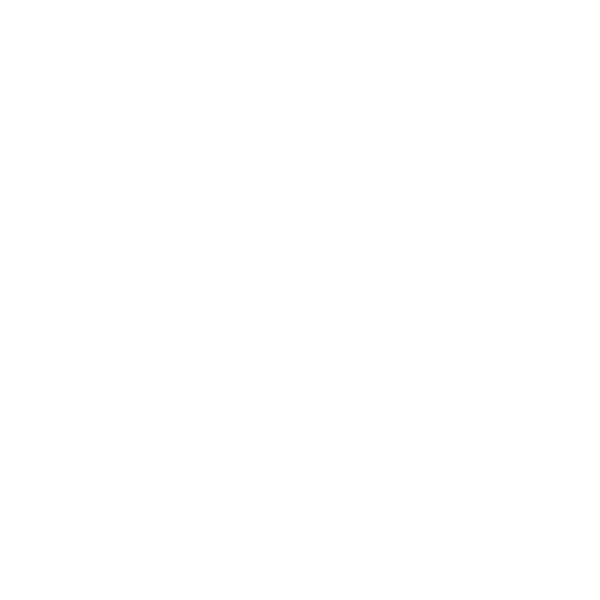 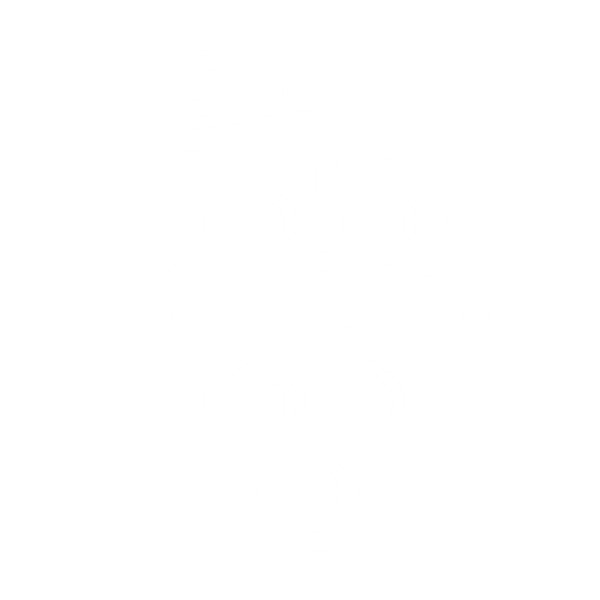 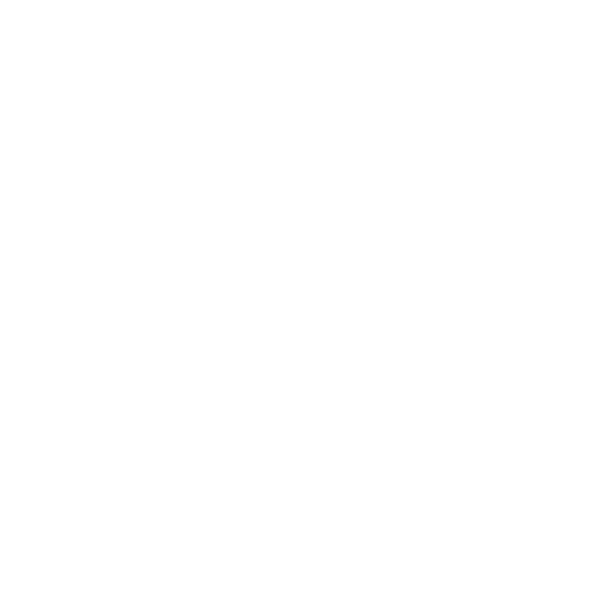 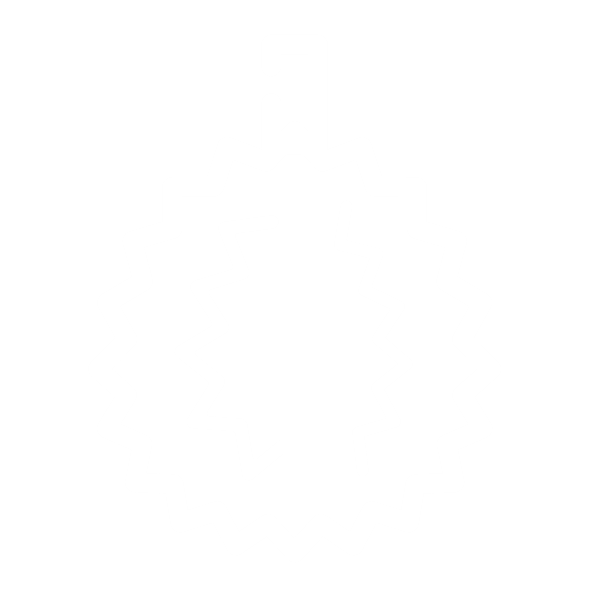 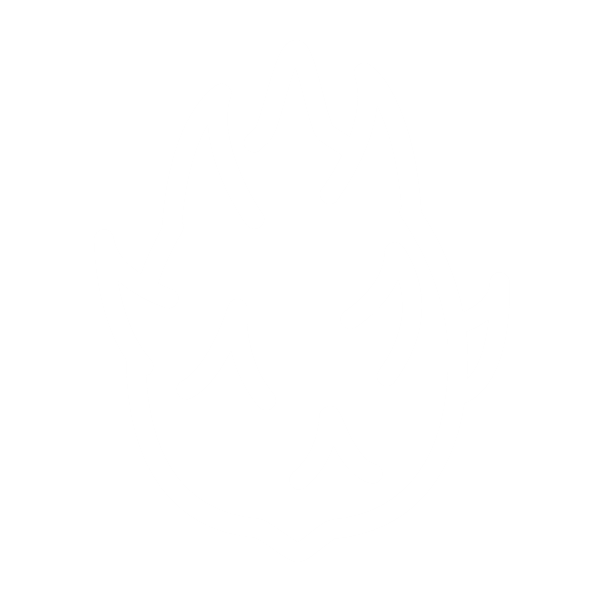 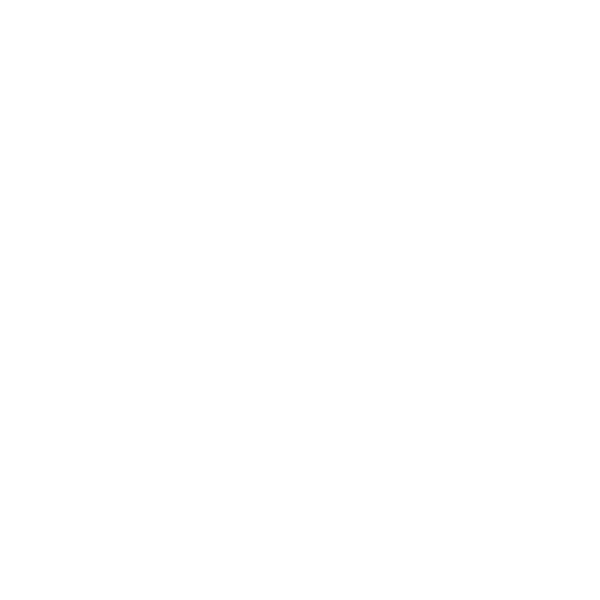 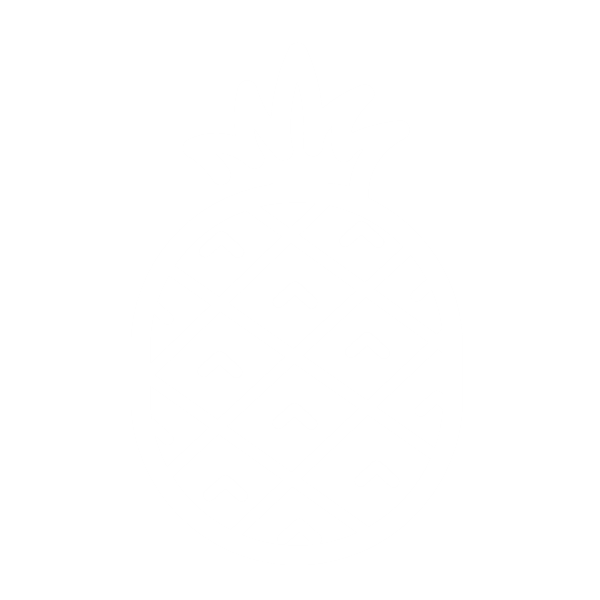 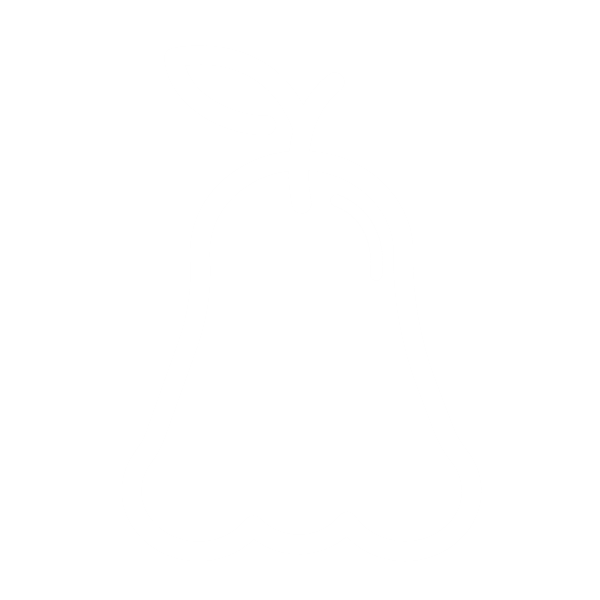 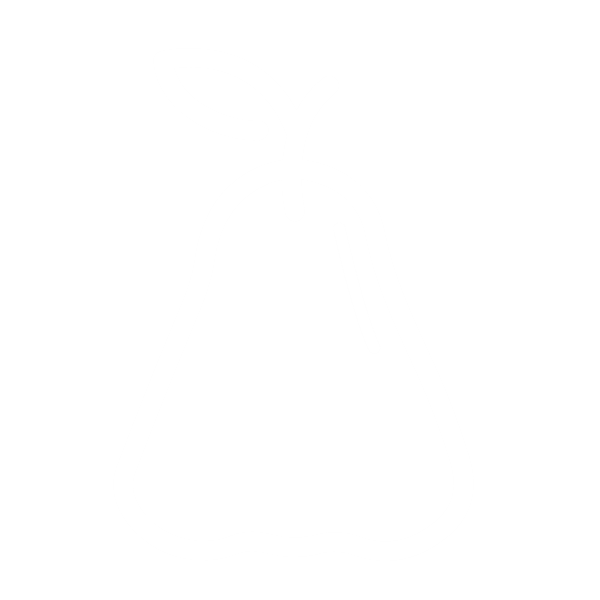 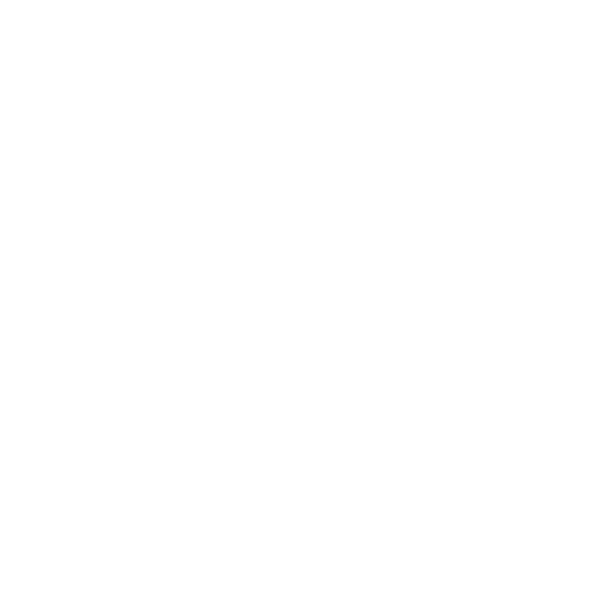 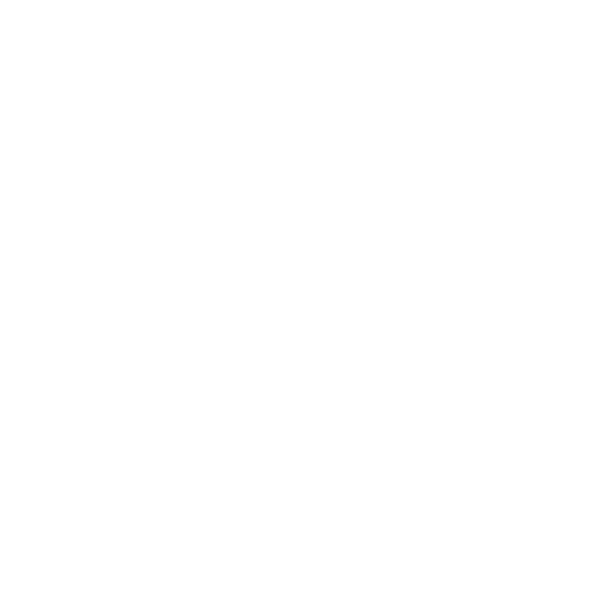 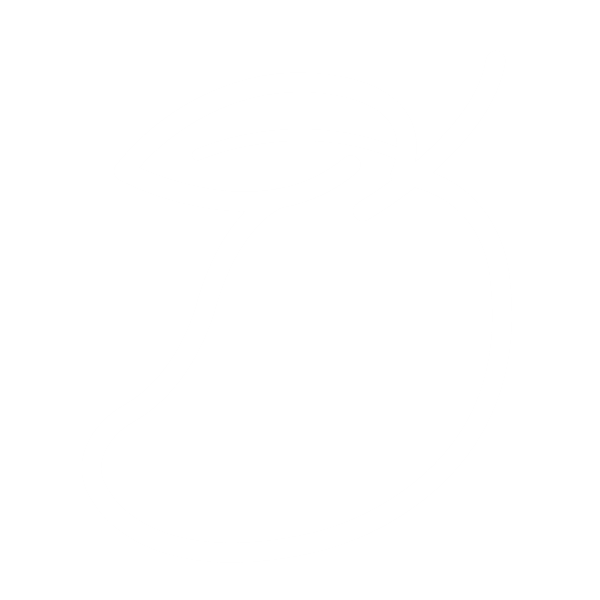 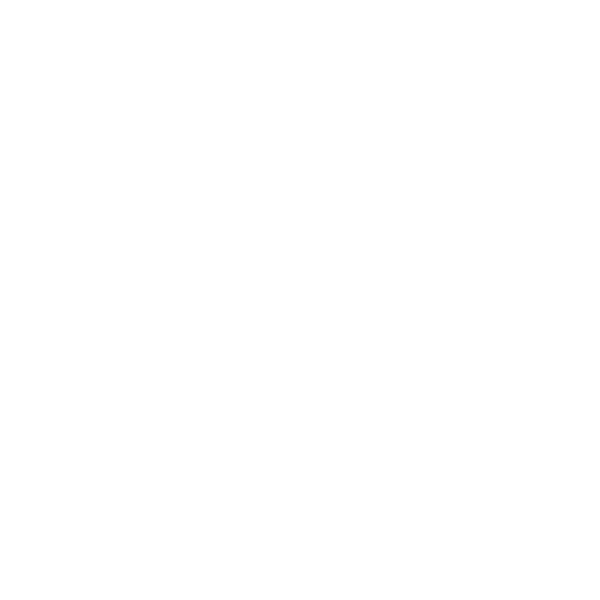 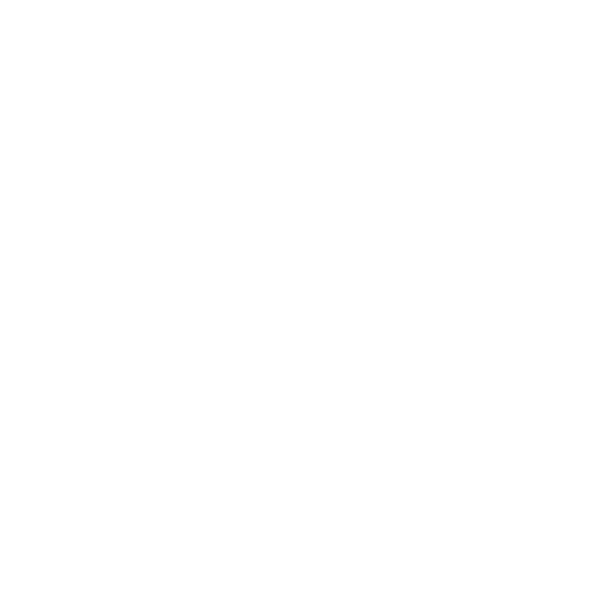 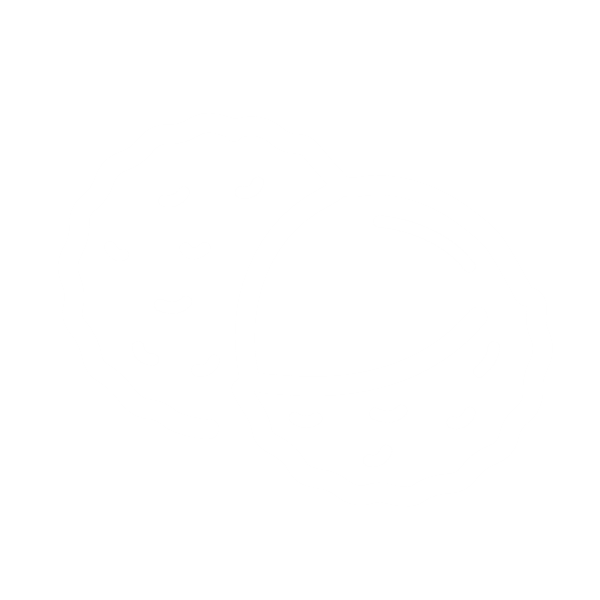 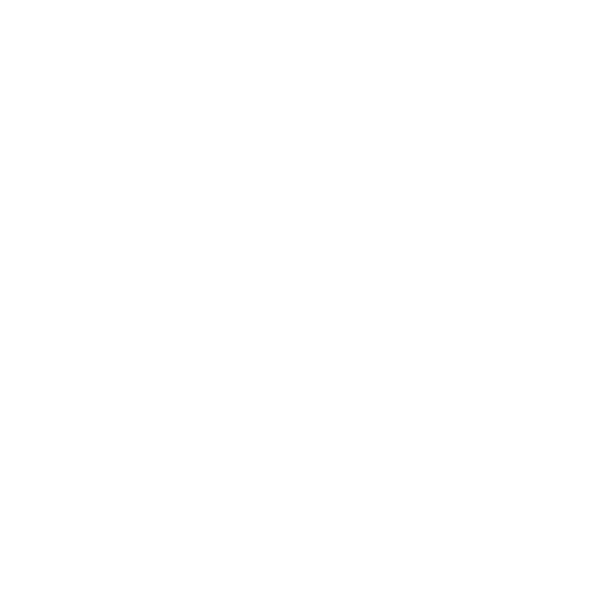 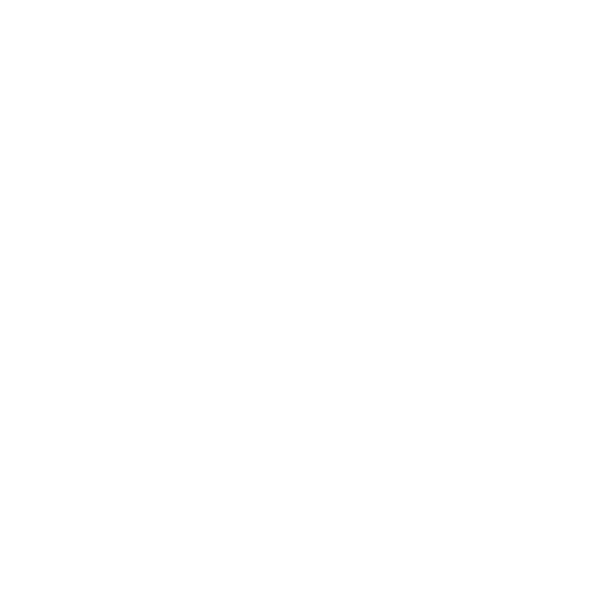 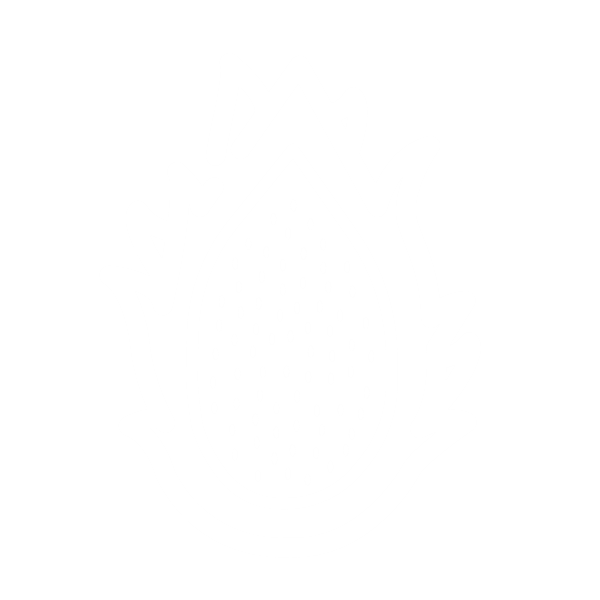 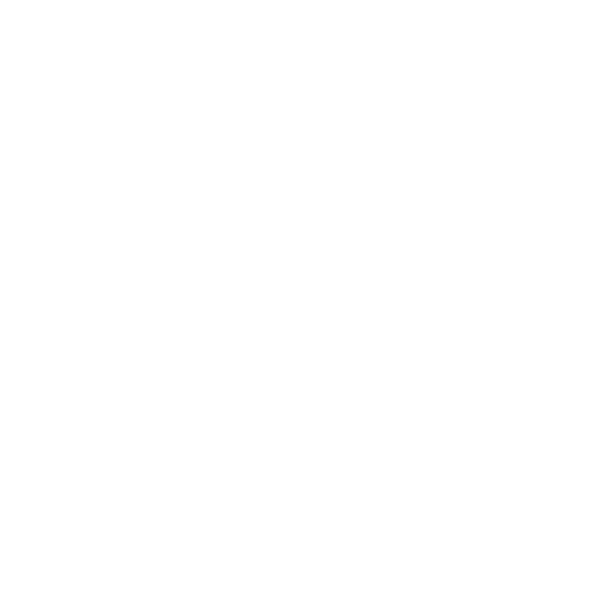 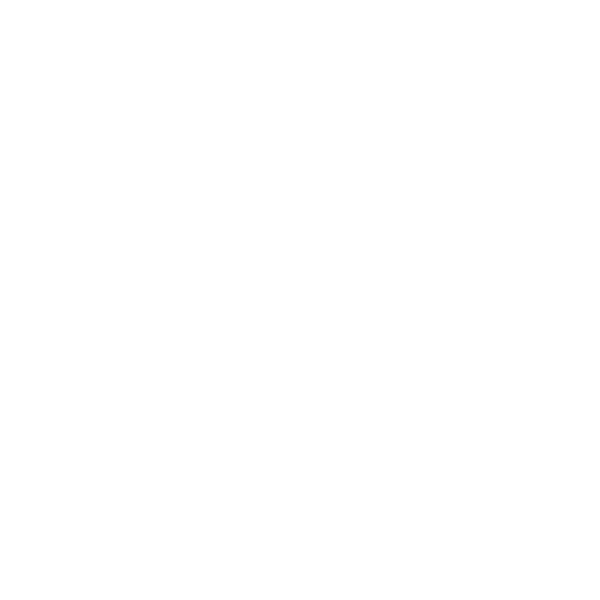 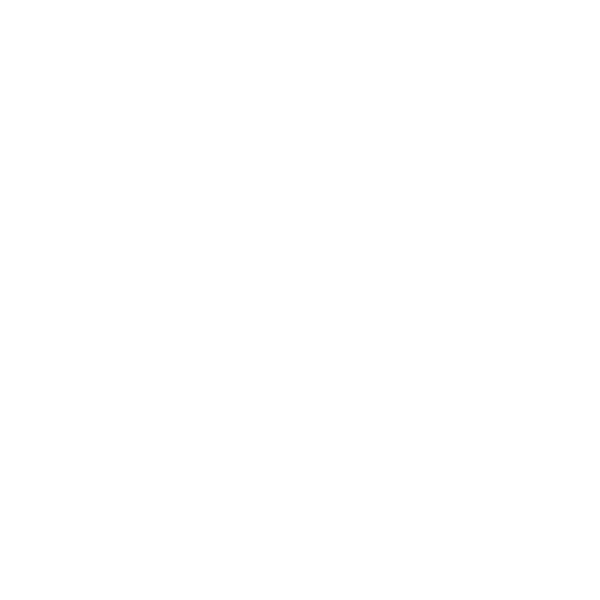 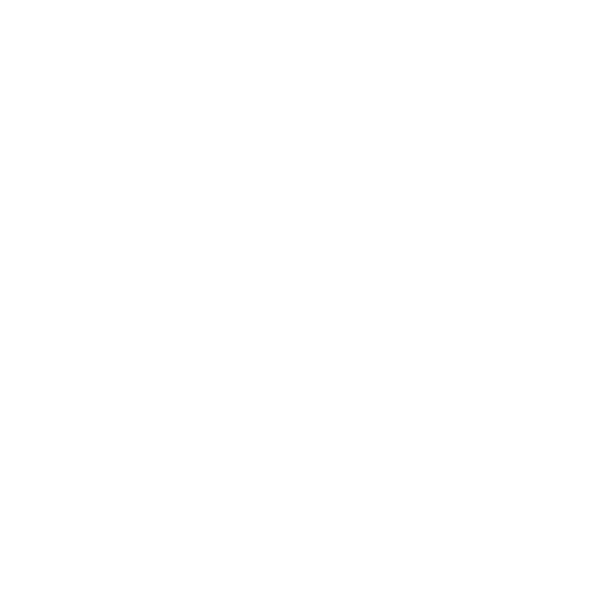 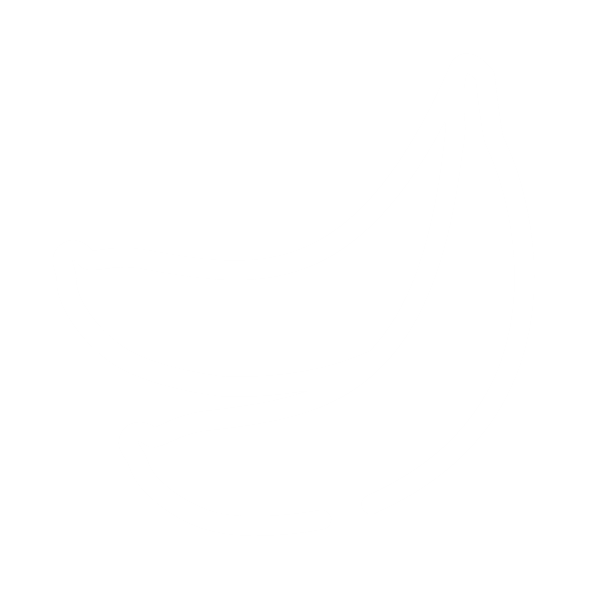 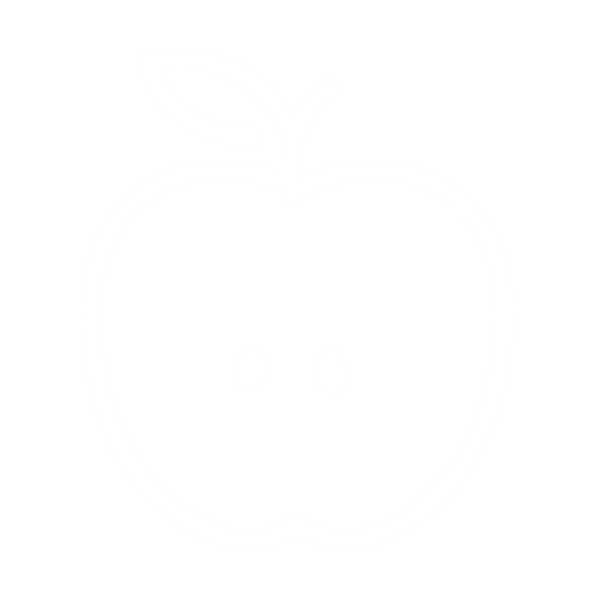 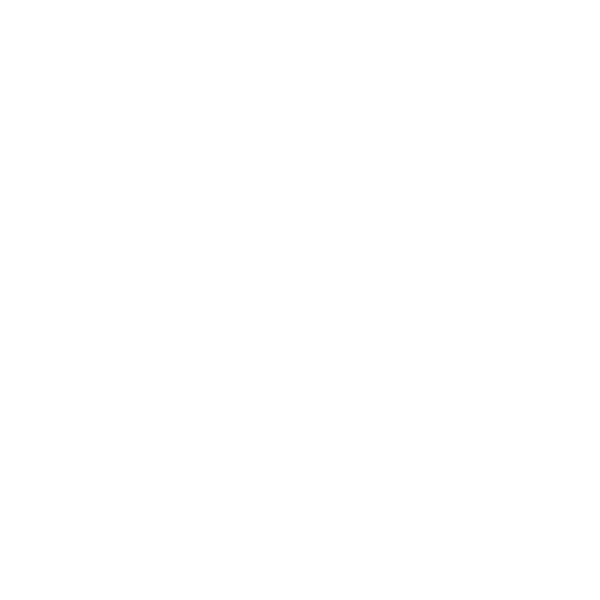 Business
School icons
Sport Icons
Medical icons
Travel Icons
Cloth and Accessories
Food Icons
Christmas Icons
Party Icons
Multimedia Icons
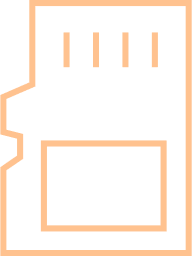 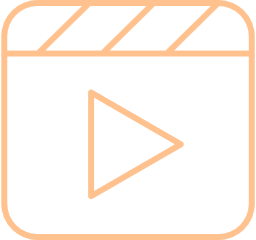 Interior Icons
Eco Icons
Famous Cities Icons
Interior Icons
Hand Tool icons
Musical Instrument icons